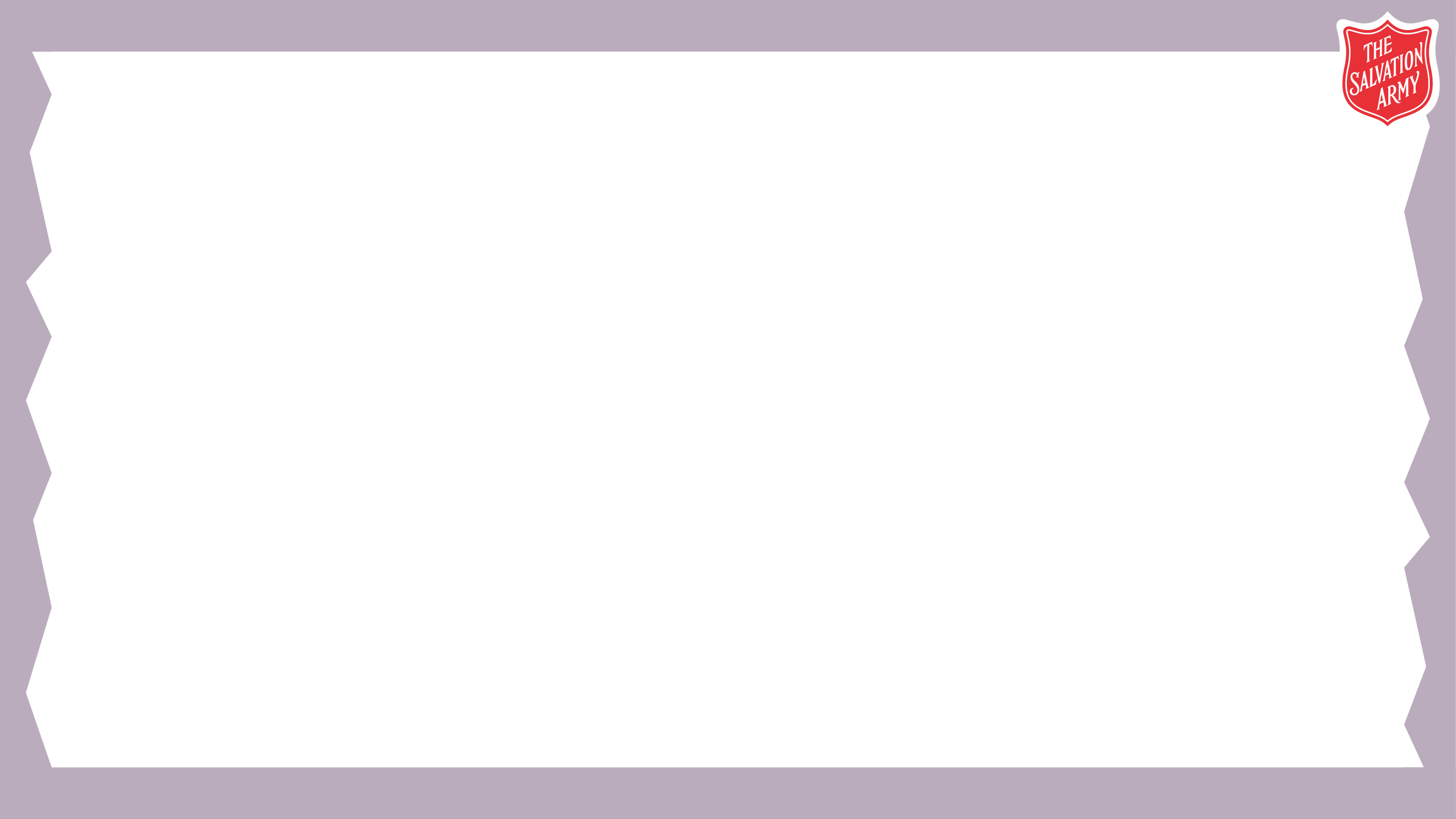 The Salvation Army in pictures
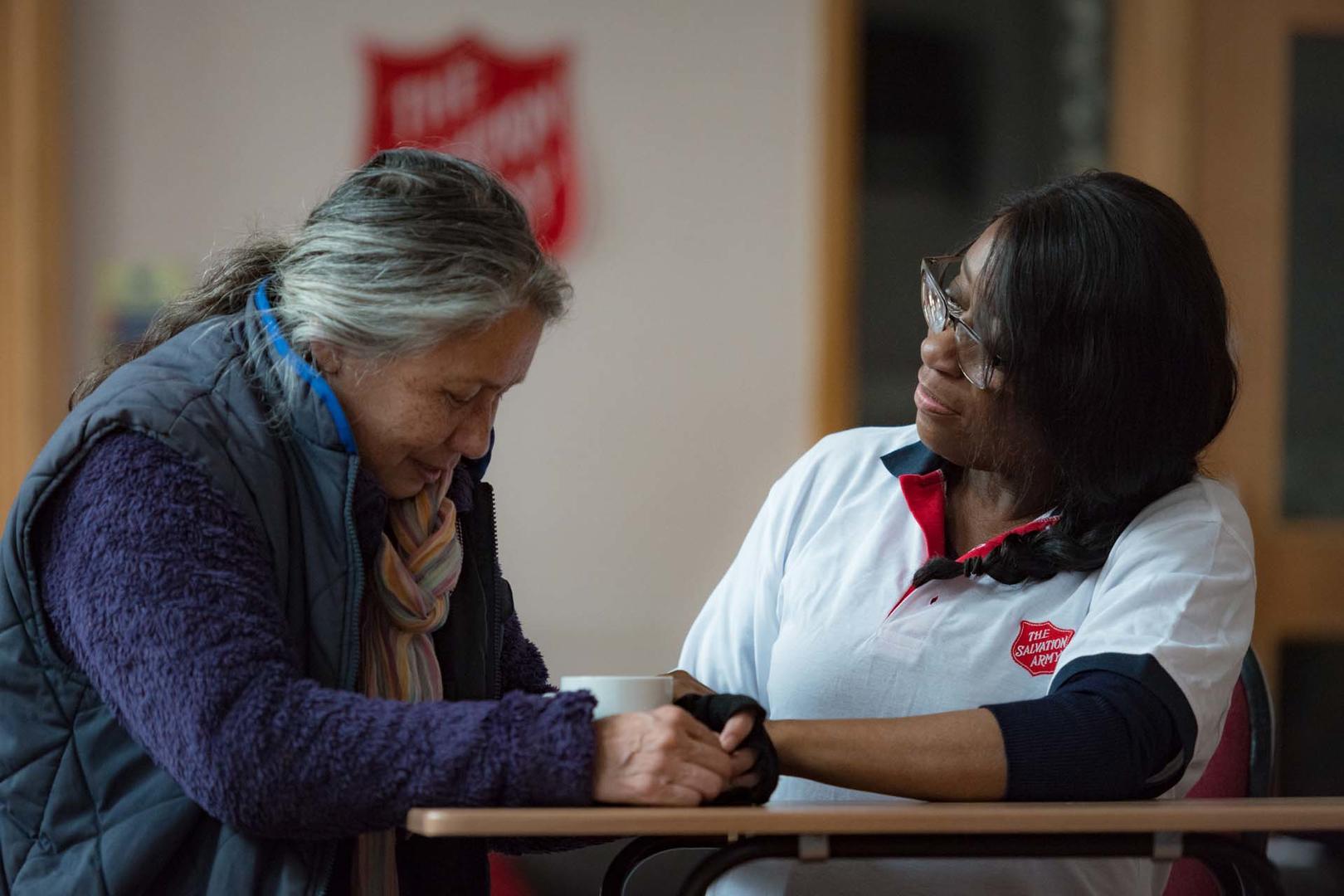 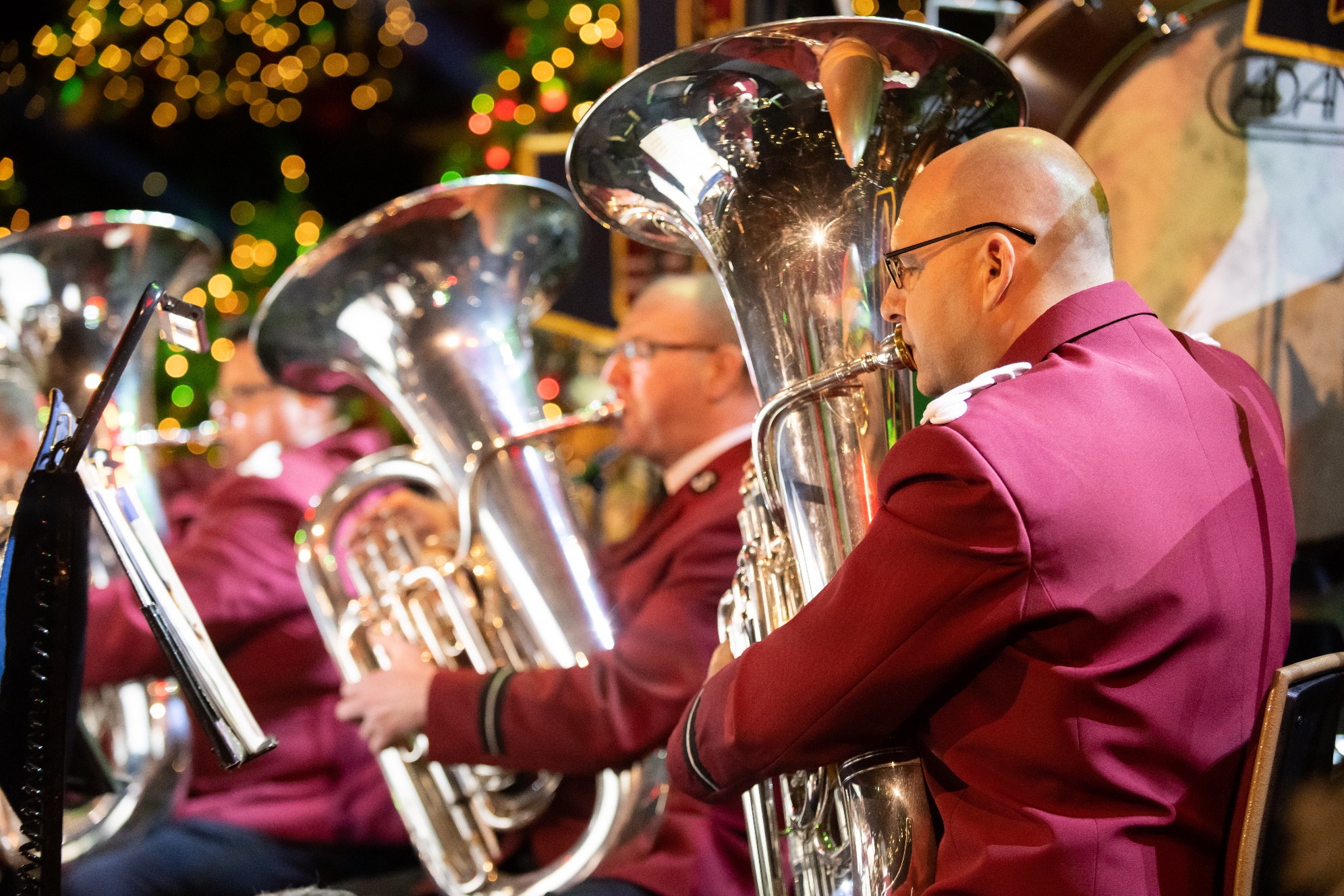 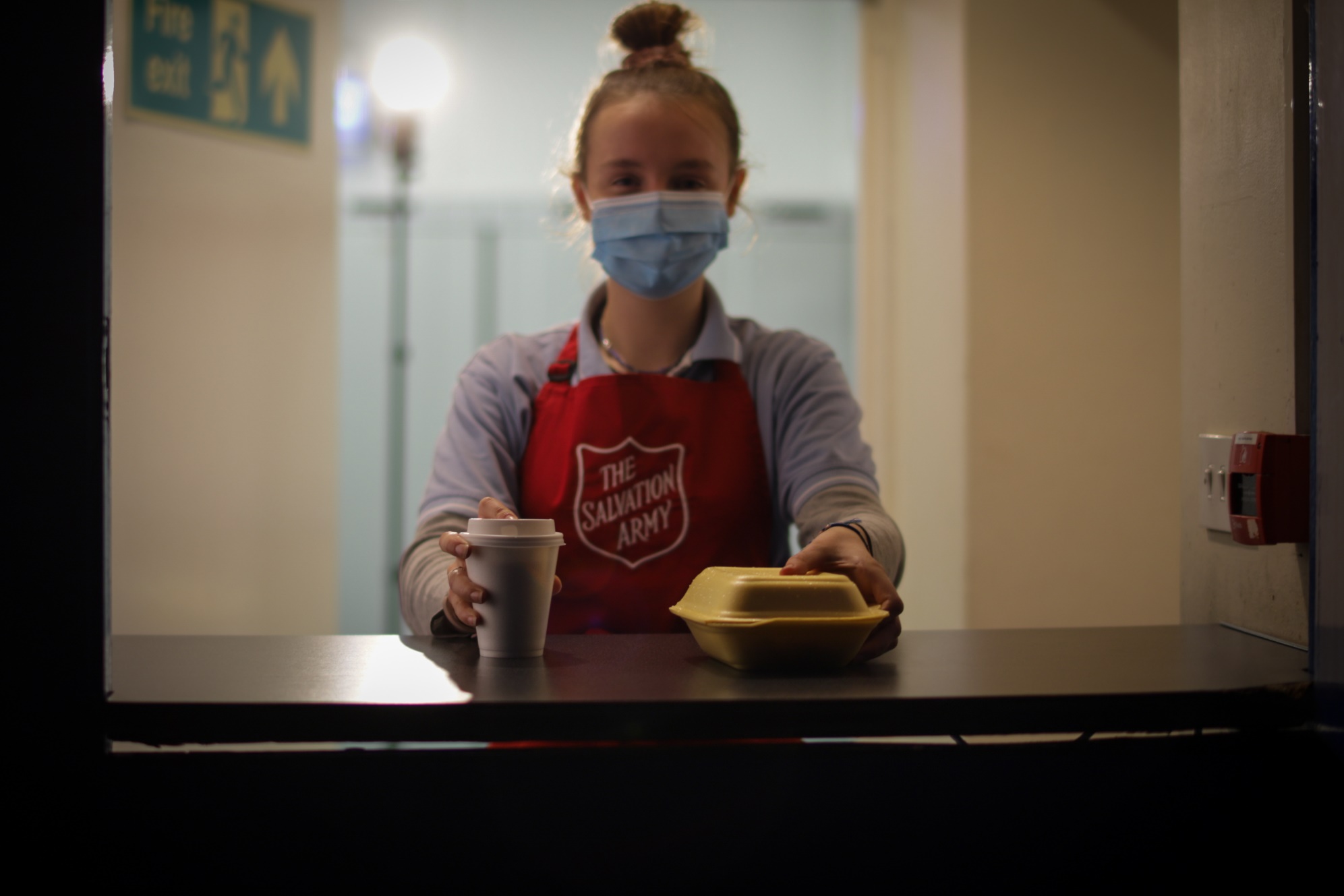 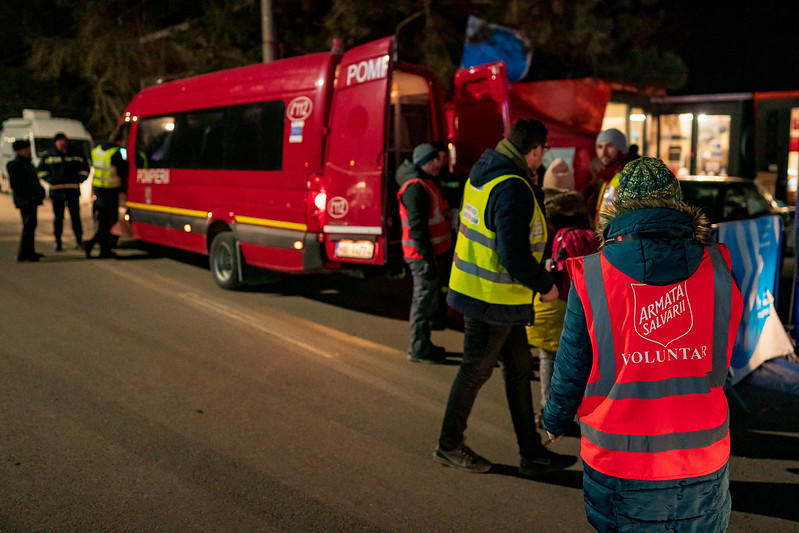 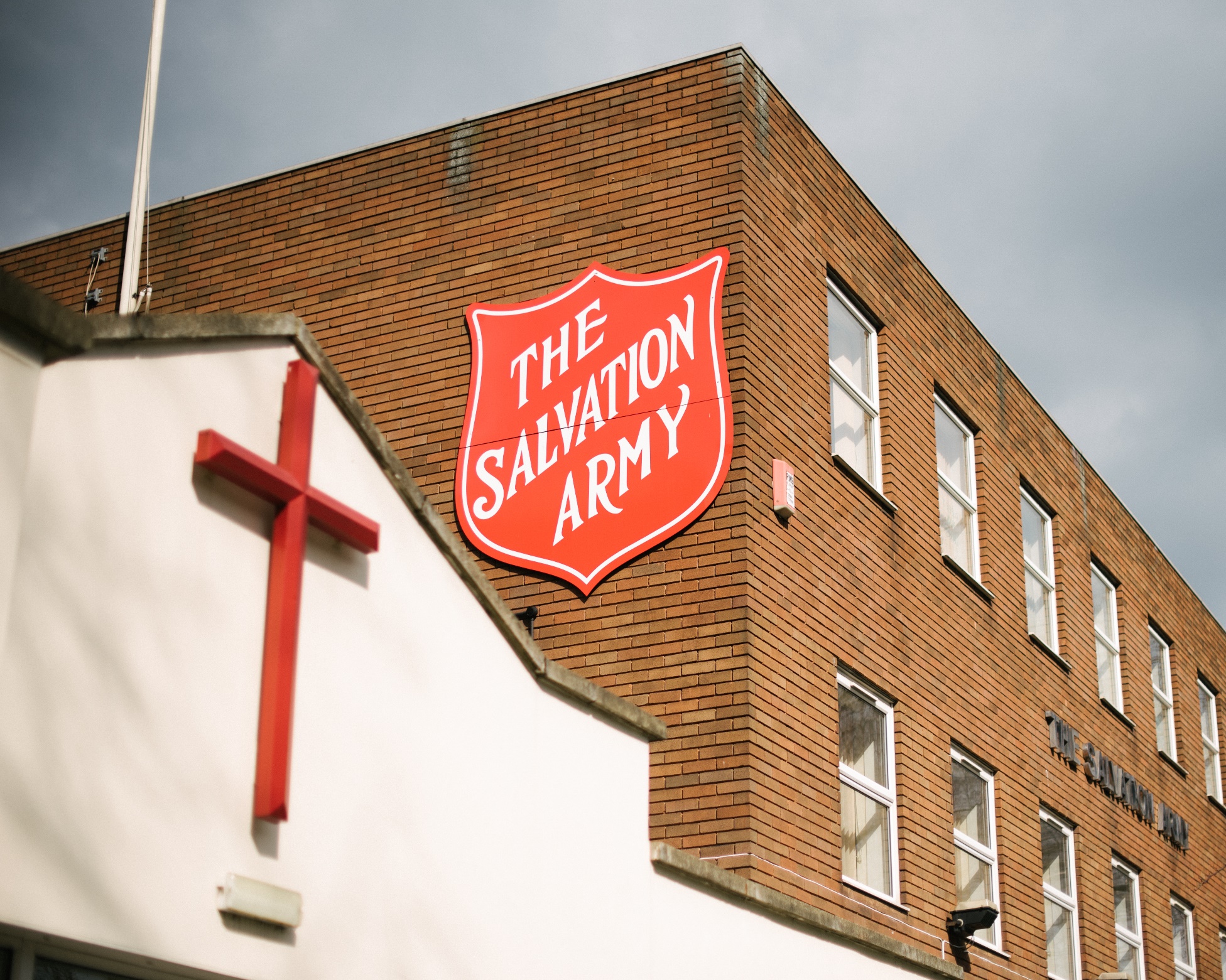 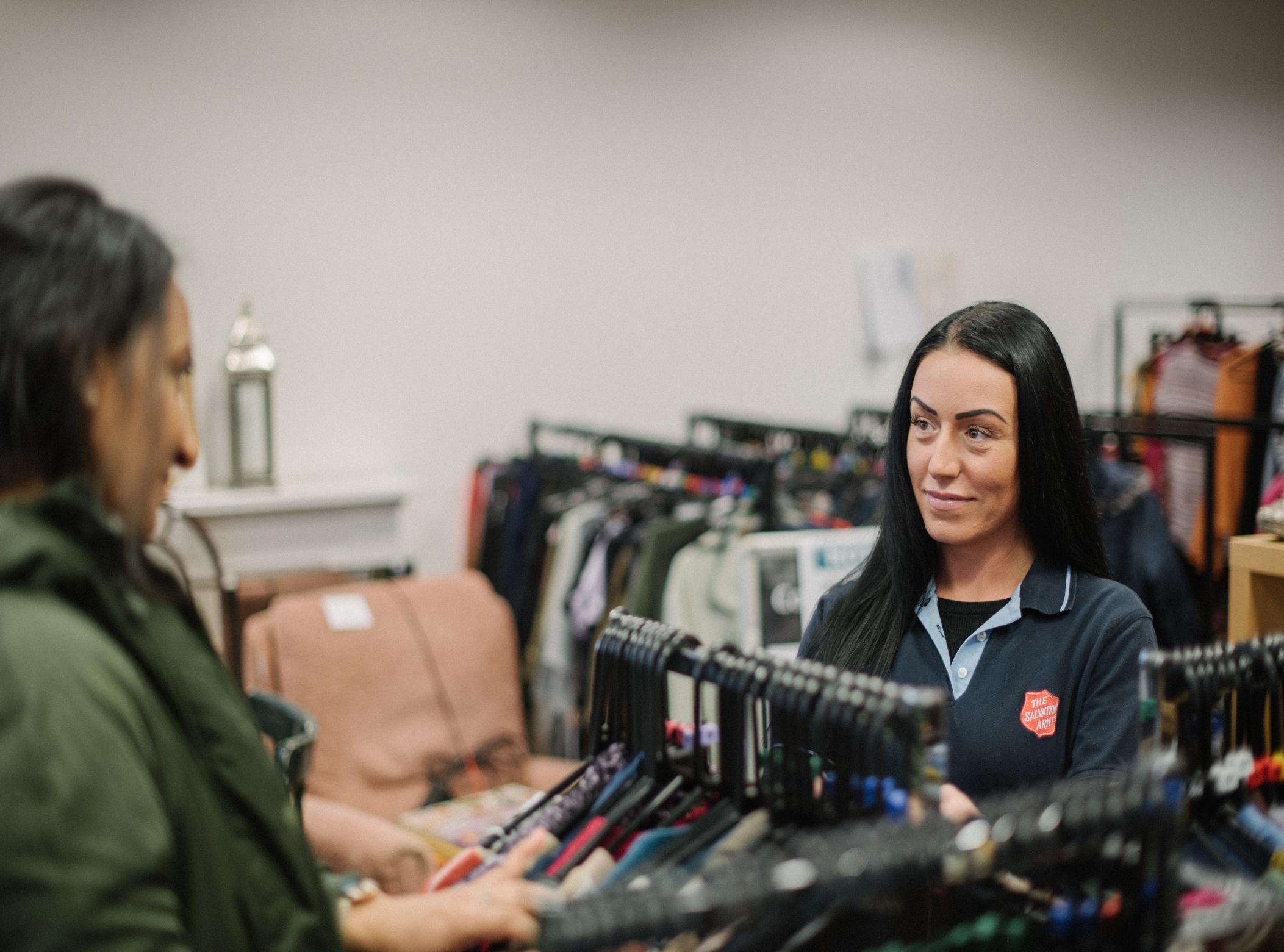 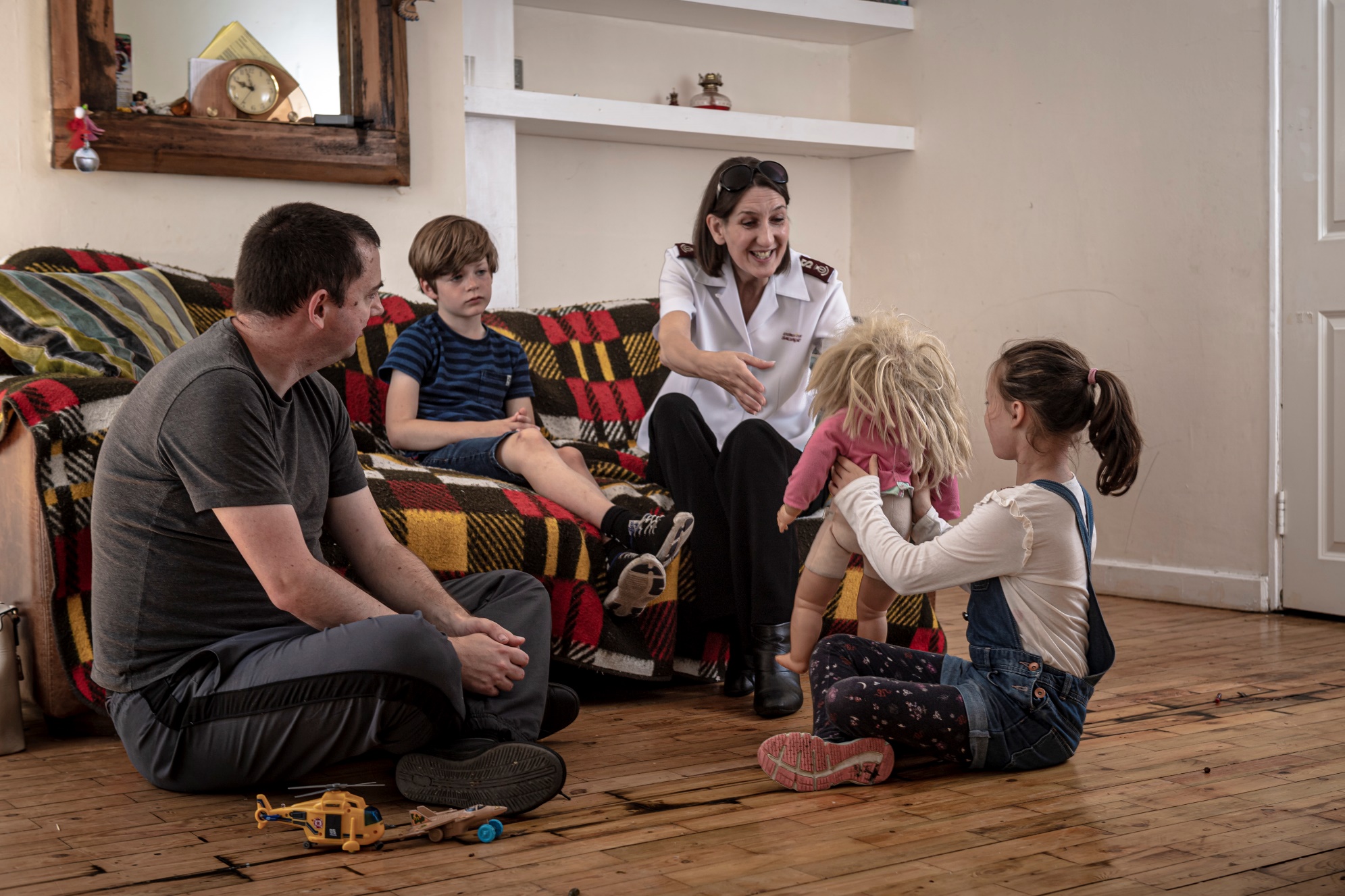 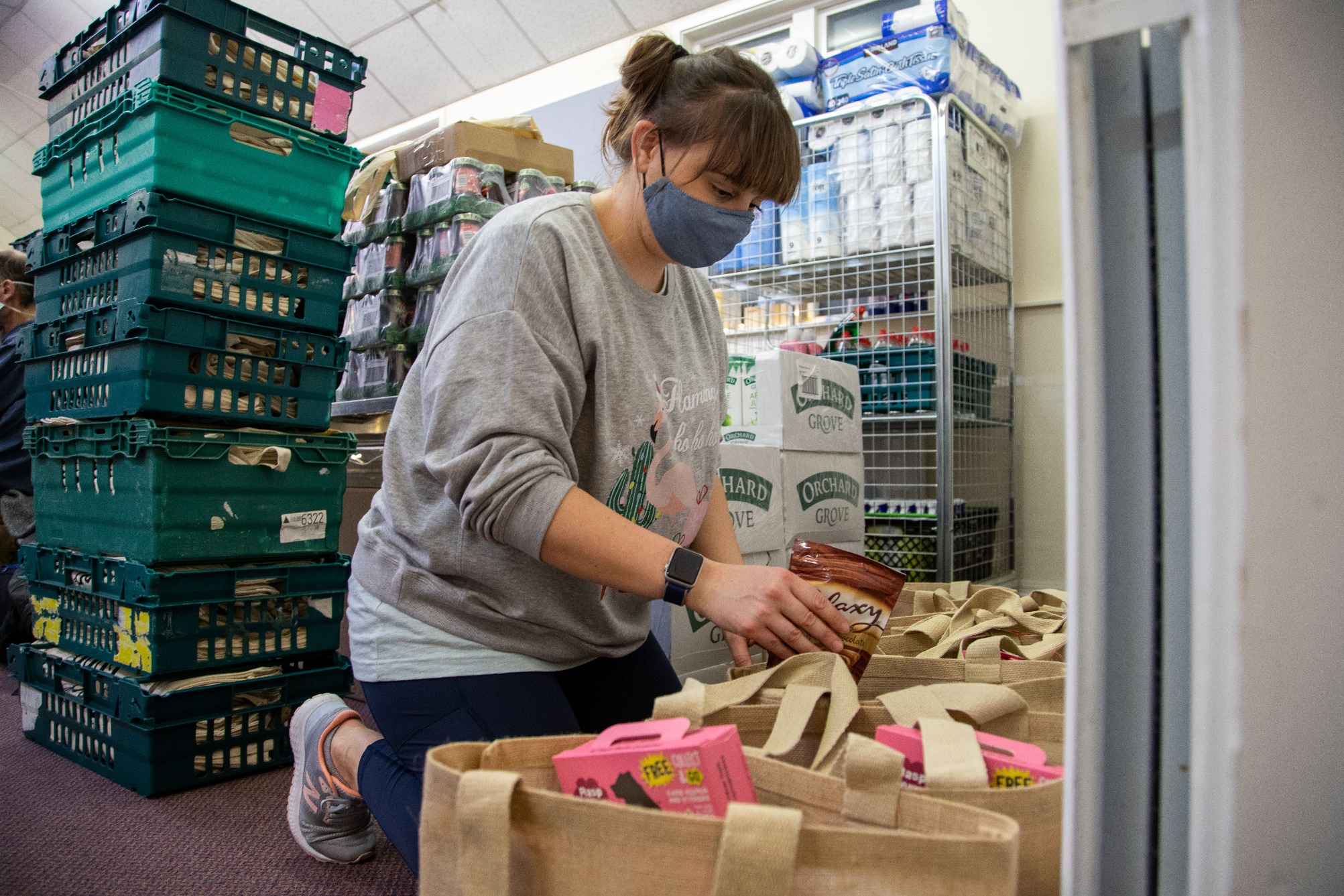 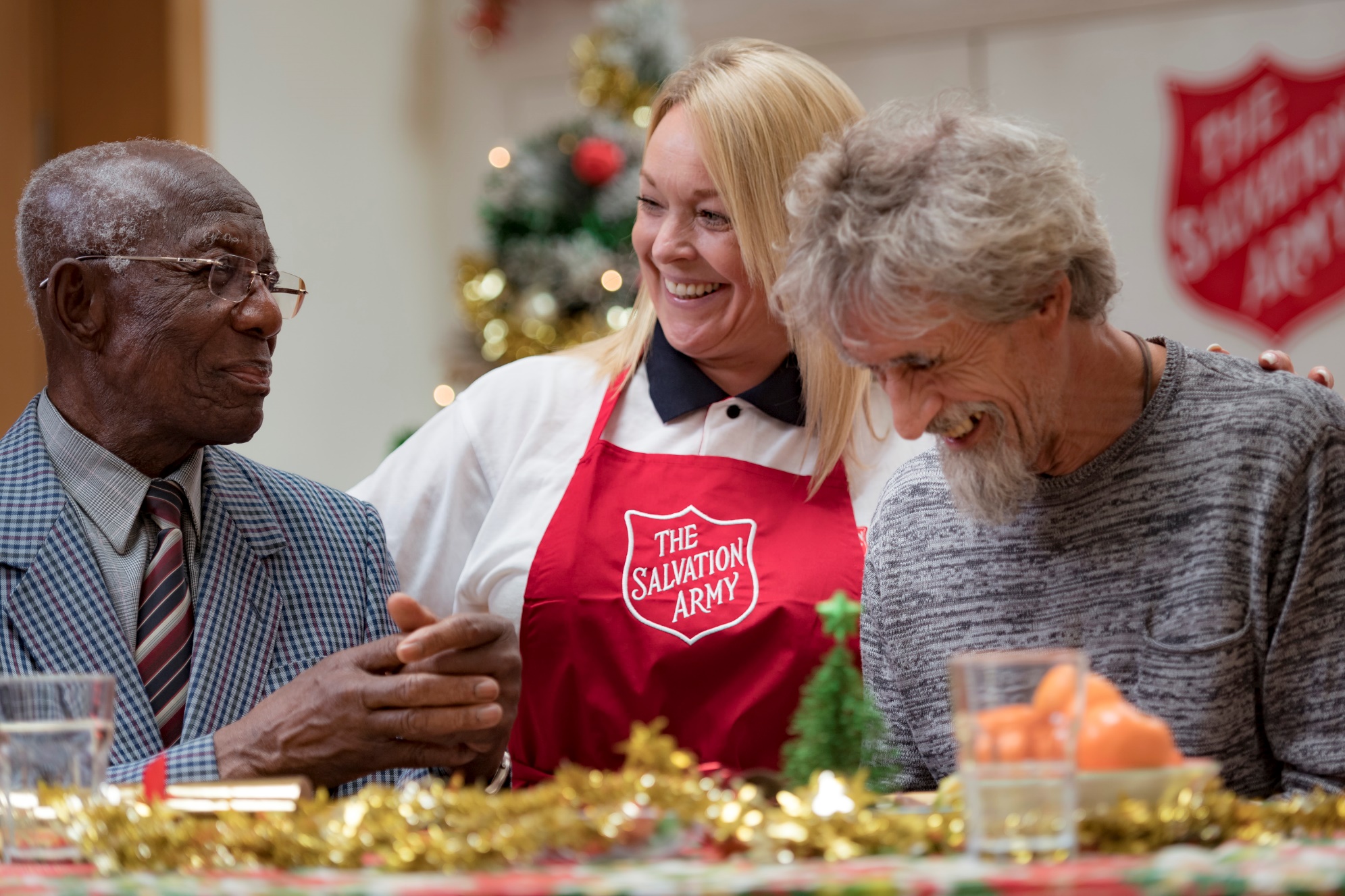 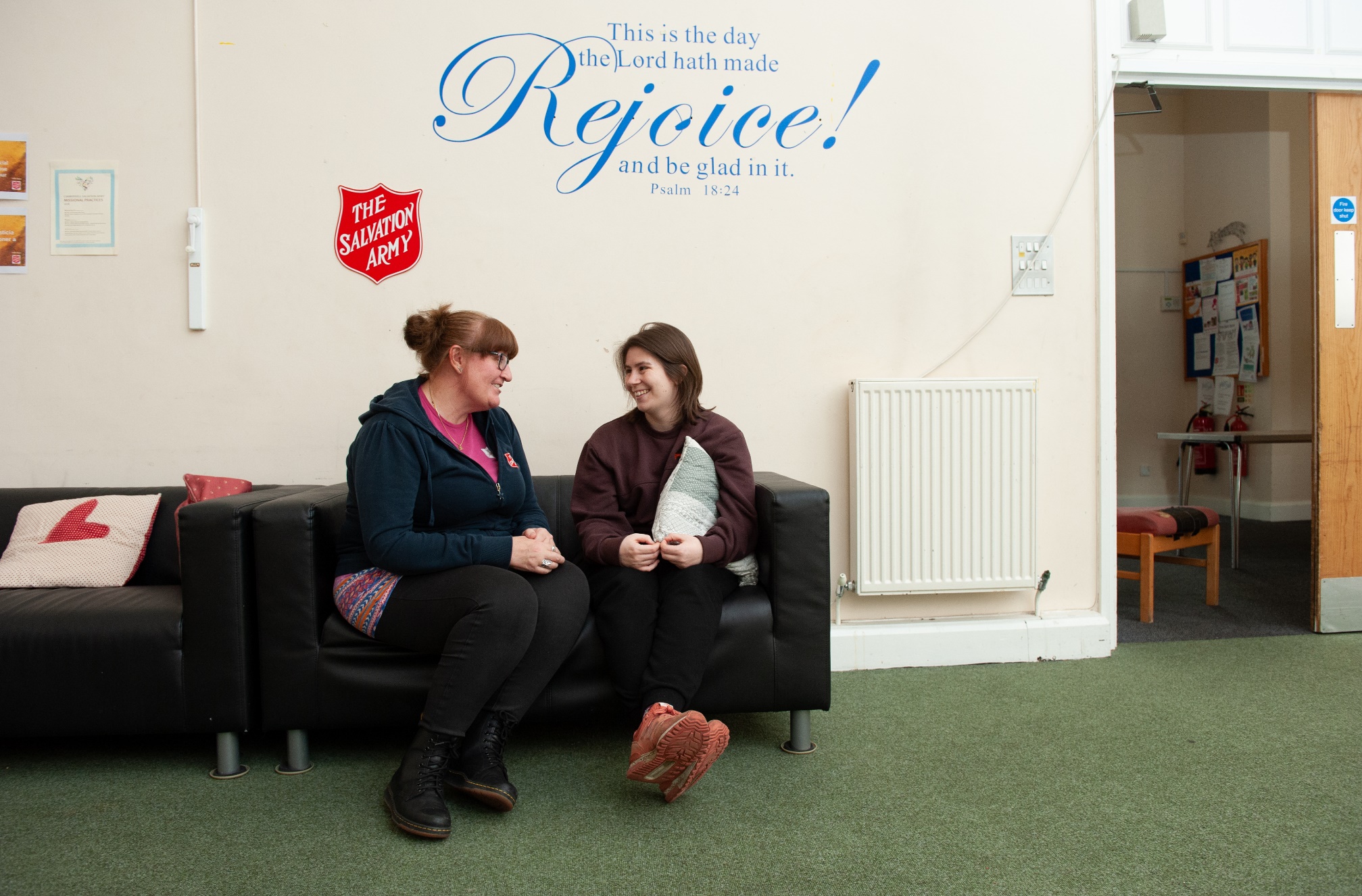 Older People: The Salvation Army in pictures
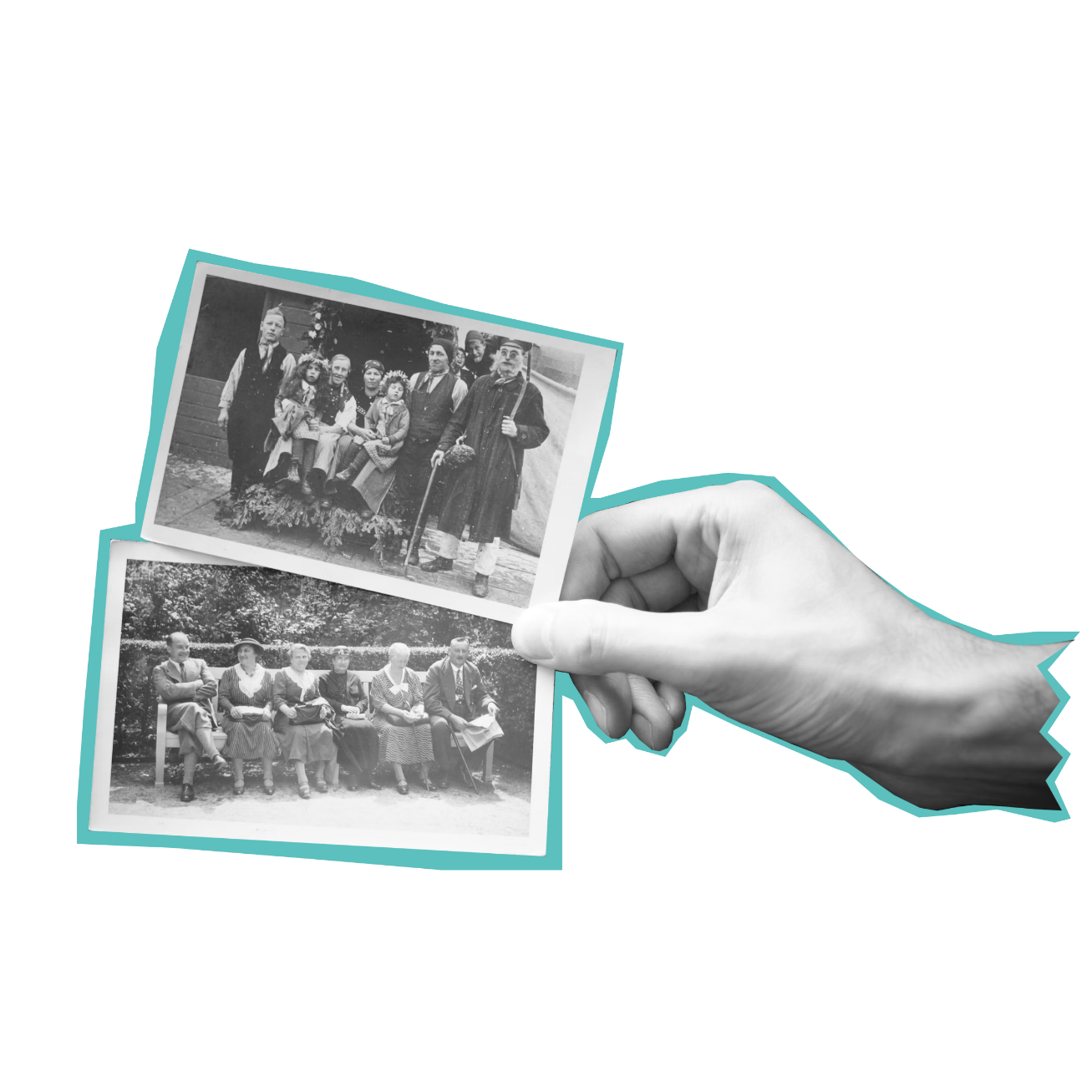 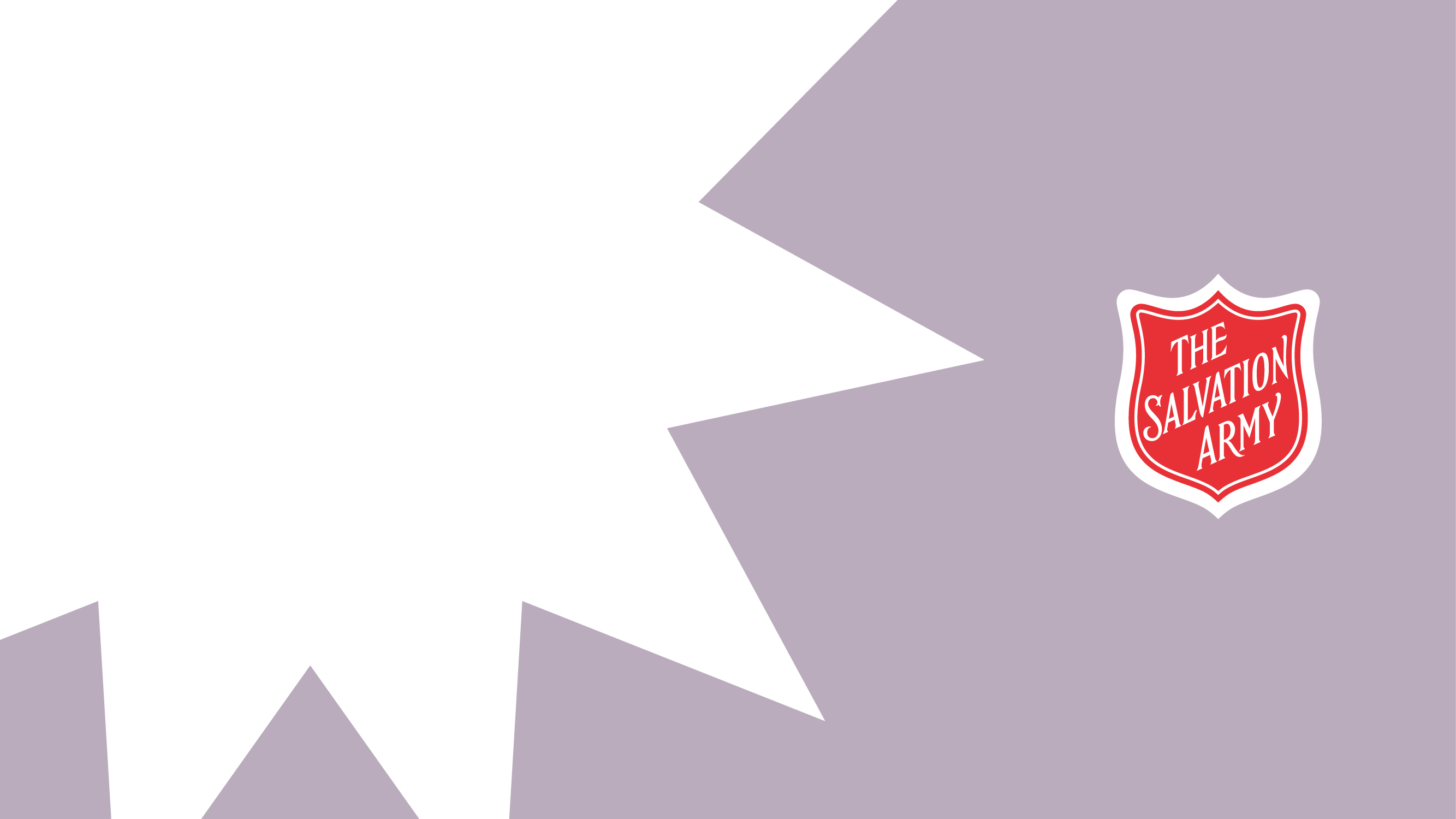 Older people 
and 
The Salvation Army
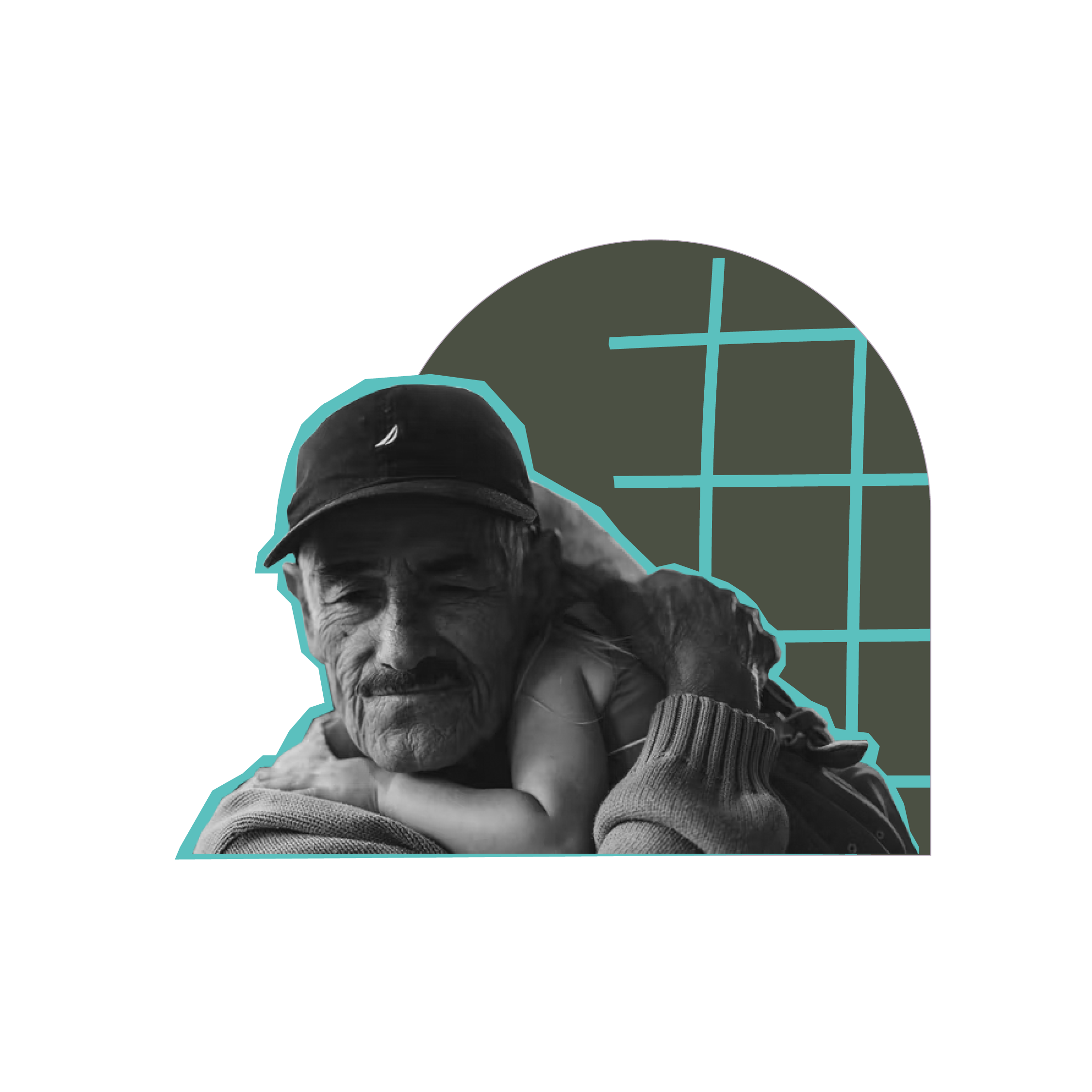 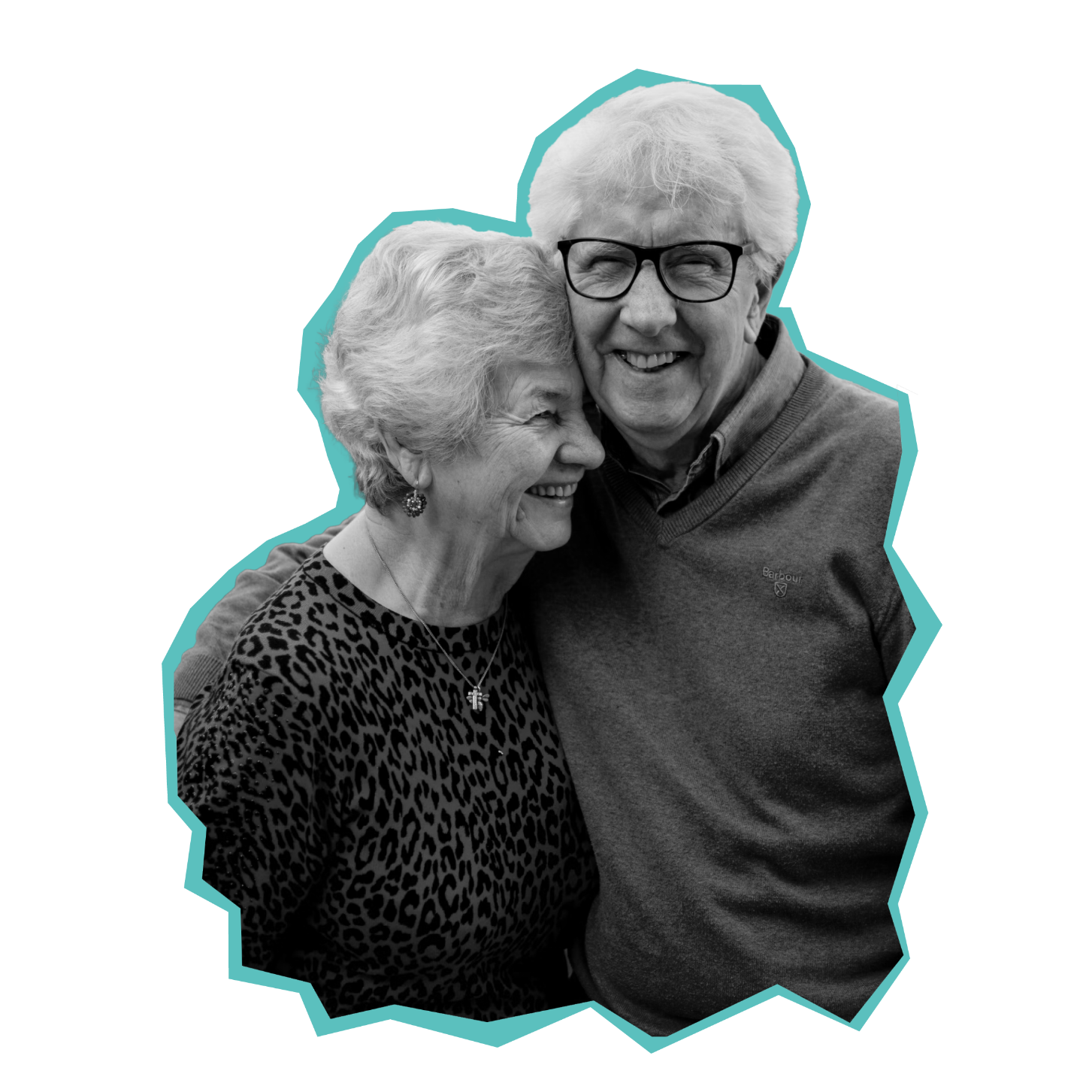 To understand how The Salvation Army supports older people

To explore how students can help older people in their community
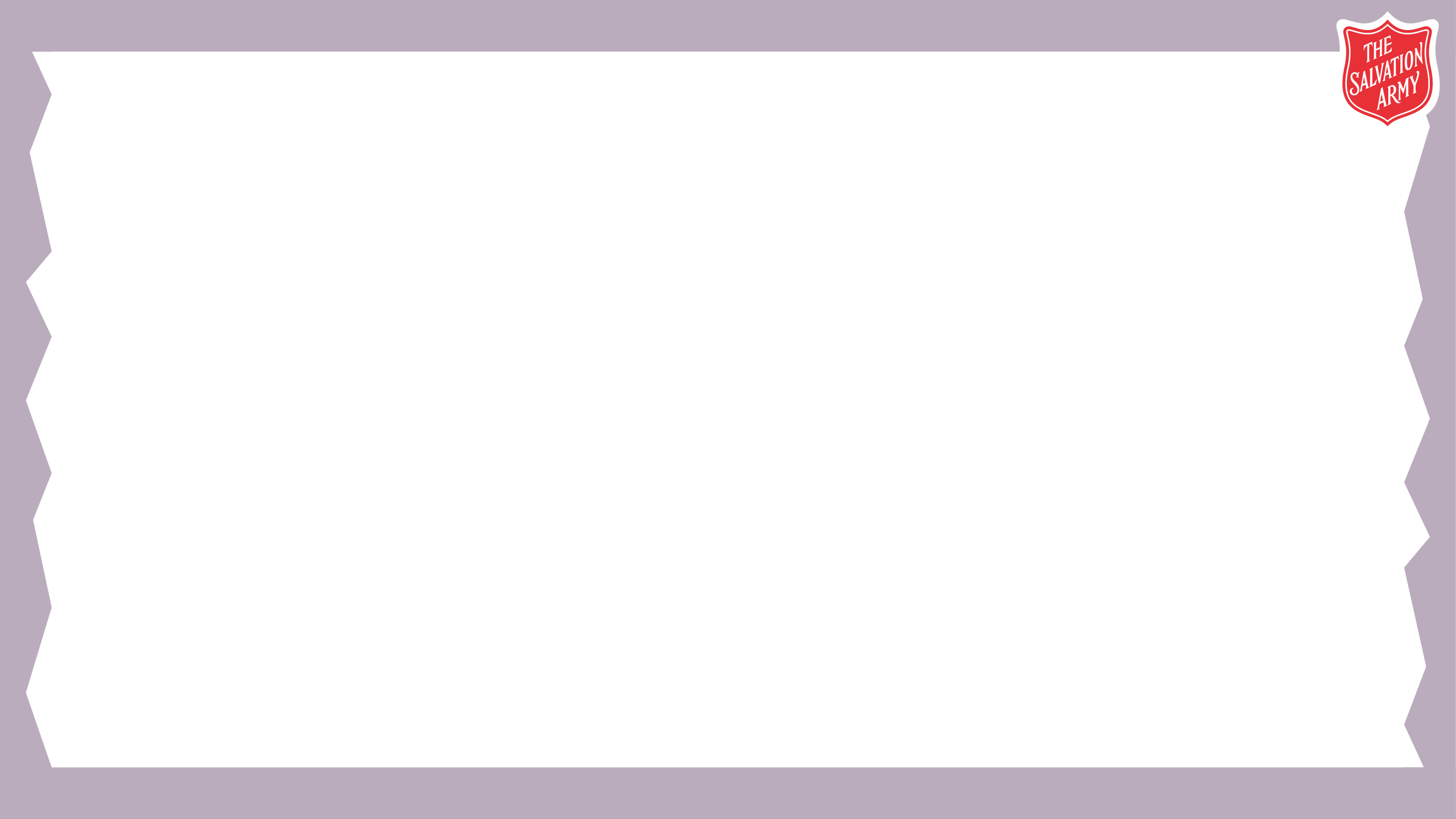 Supporting older people
John 10:10
Some of the corps and community programmes include:
Walking clubs
Intergenerational projects
Lunch Clubs
CAMEO Clubs (Come And Meet Each Other)
Community Choirs
Indoor Bowls & other sports
Health and well-being programmes
Christian Teaching programmes
Hobby based clubs
Singing by Heart (singing groups for people living with Dementia)
Gardening Clubs
Volunteering Opportunities
Awareness Courses (such as Dementia and End of Life planning)
Day Trips & Holidays
Holiday at Home schemes (all the joy of a holiday- but not leaving home)
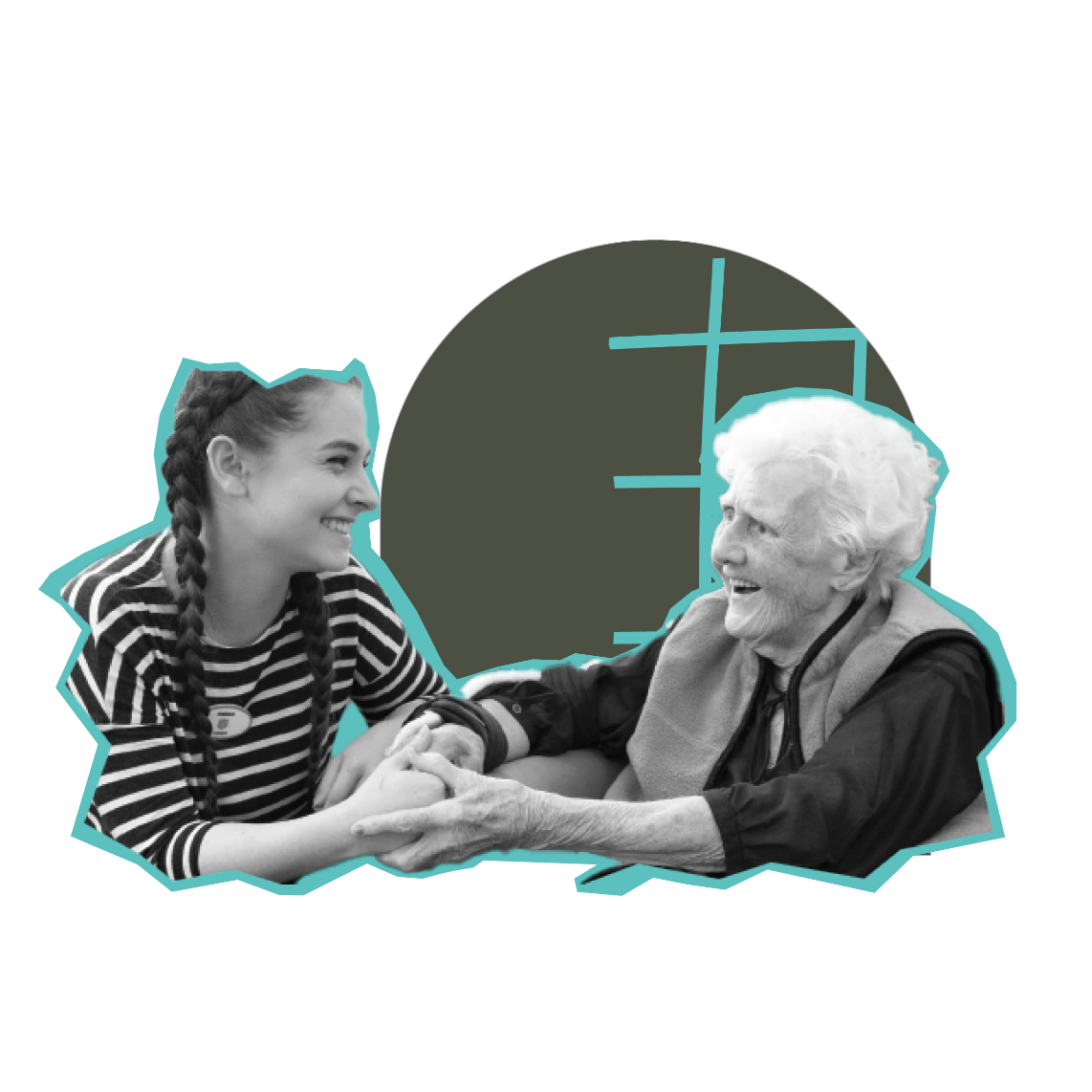 Older people: Supporting older people
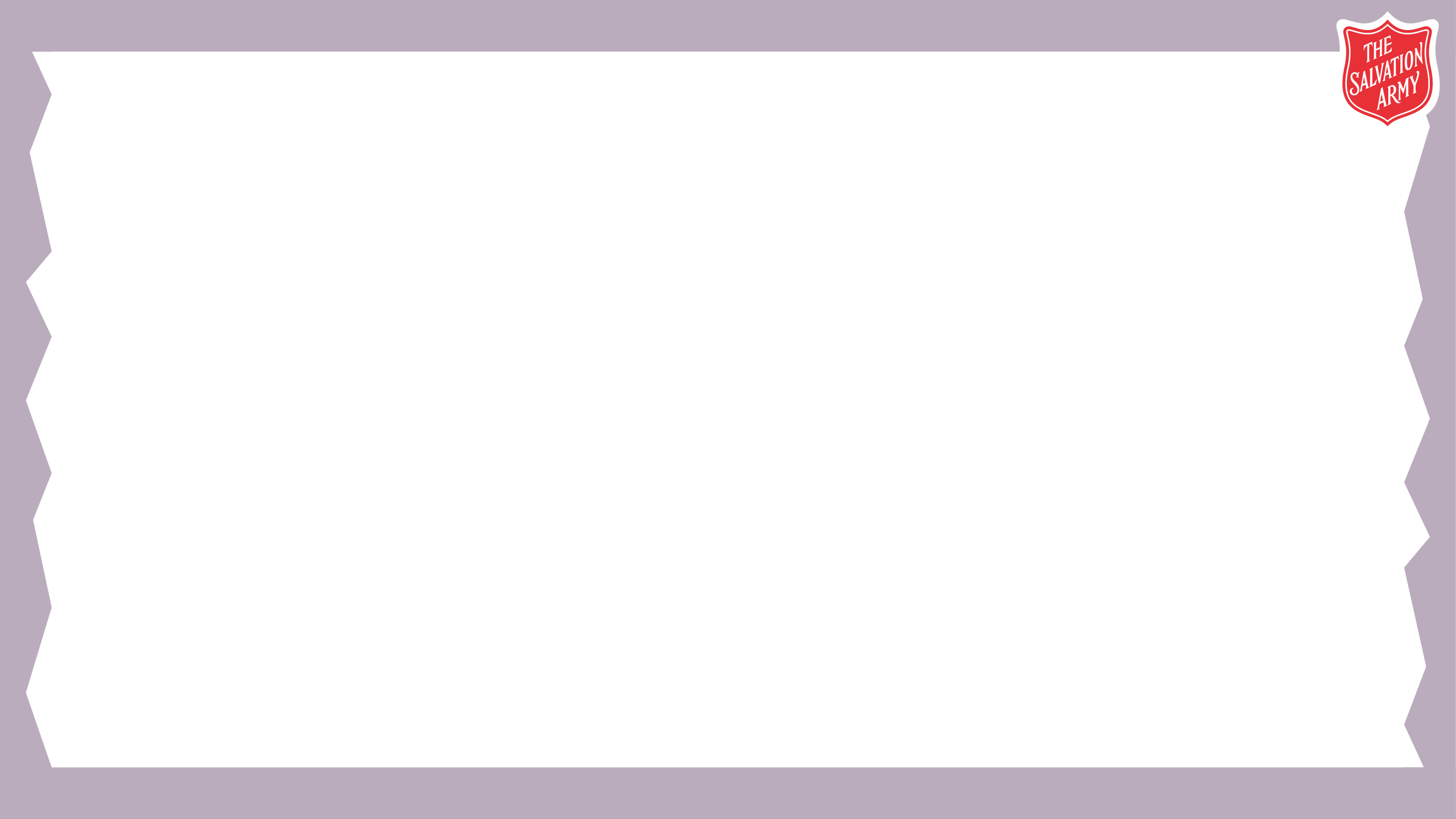 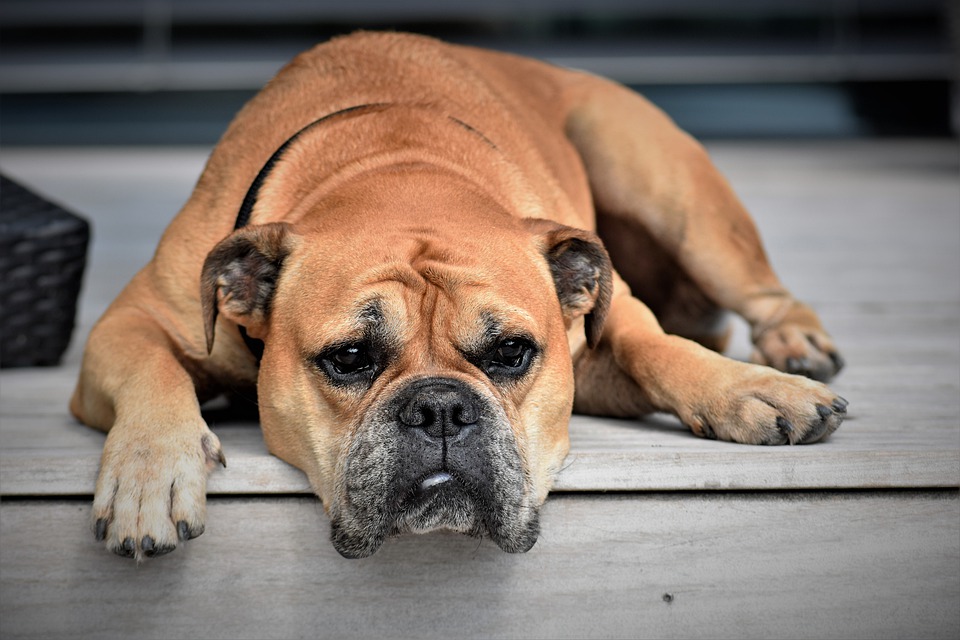 What’s the link?
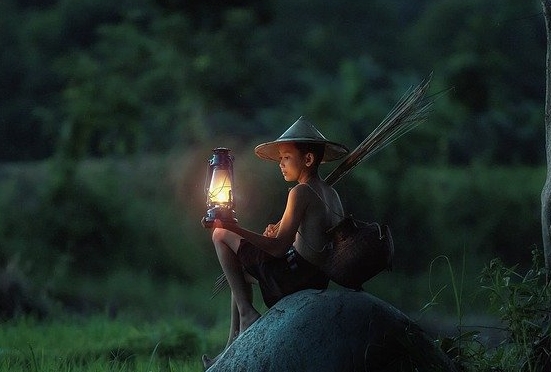 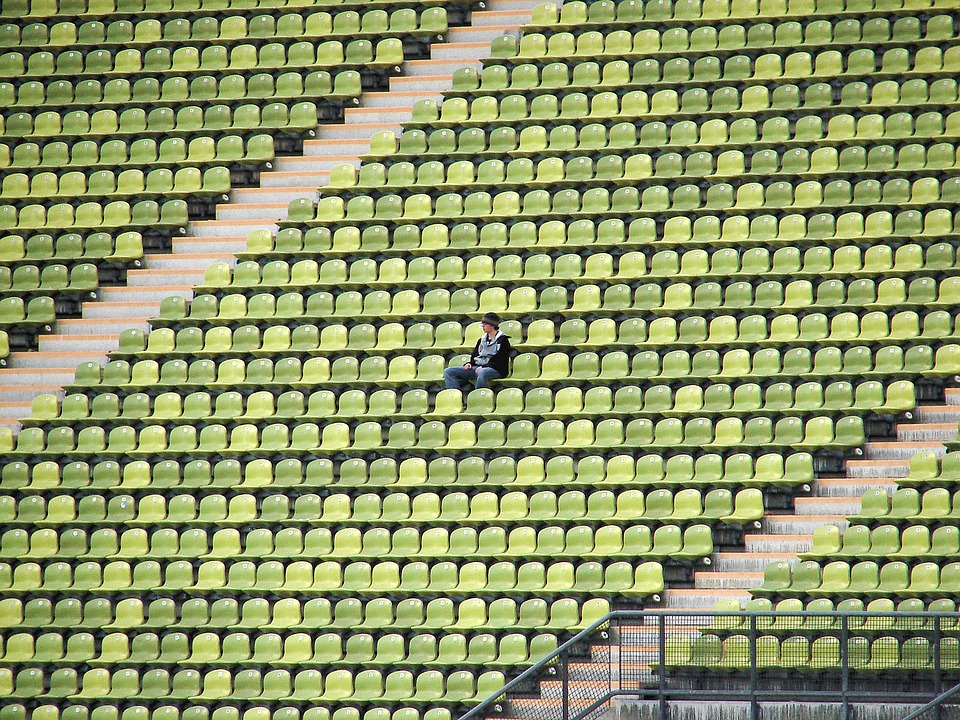 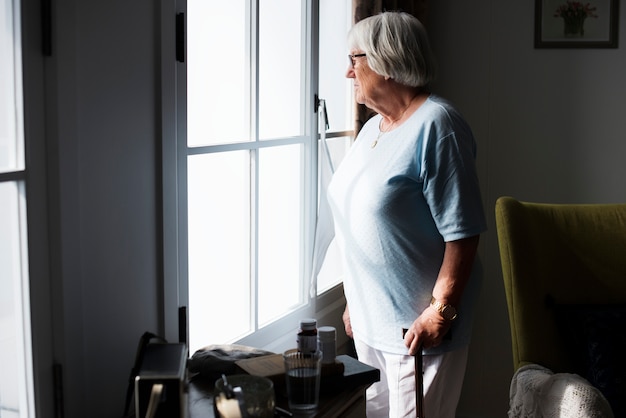 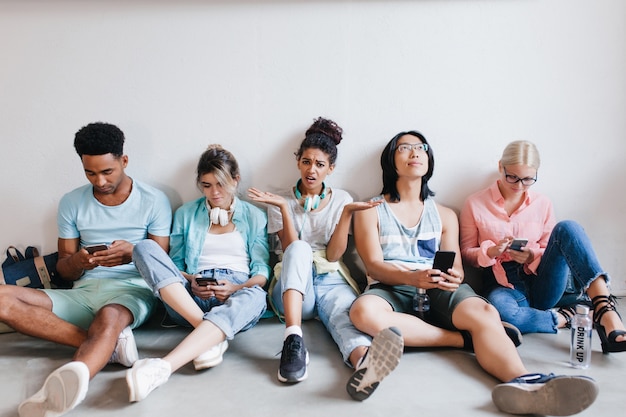 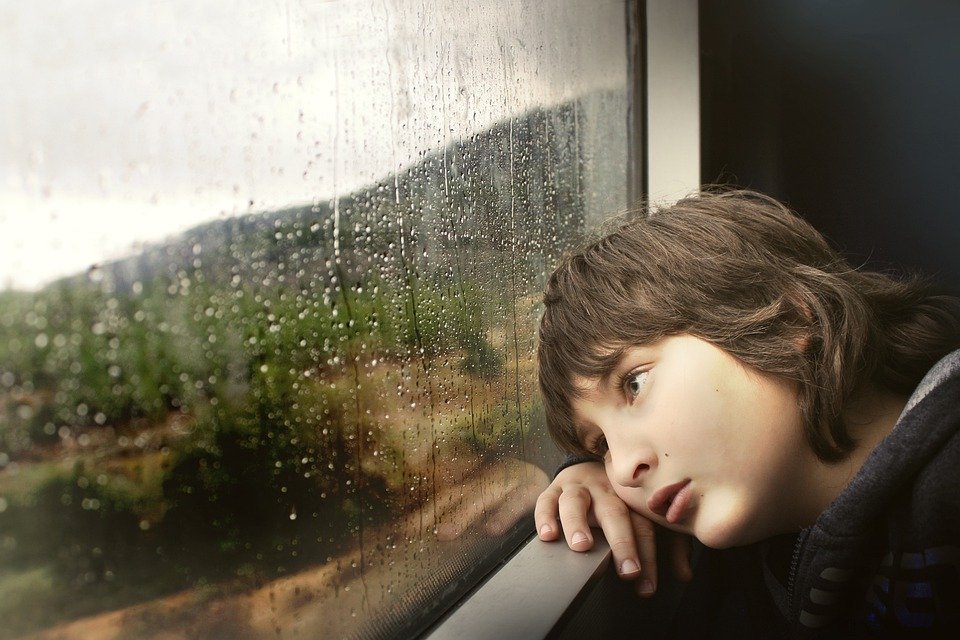 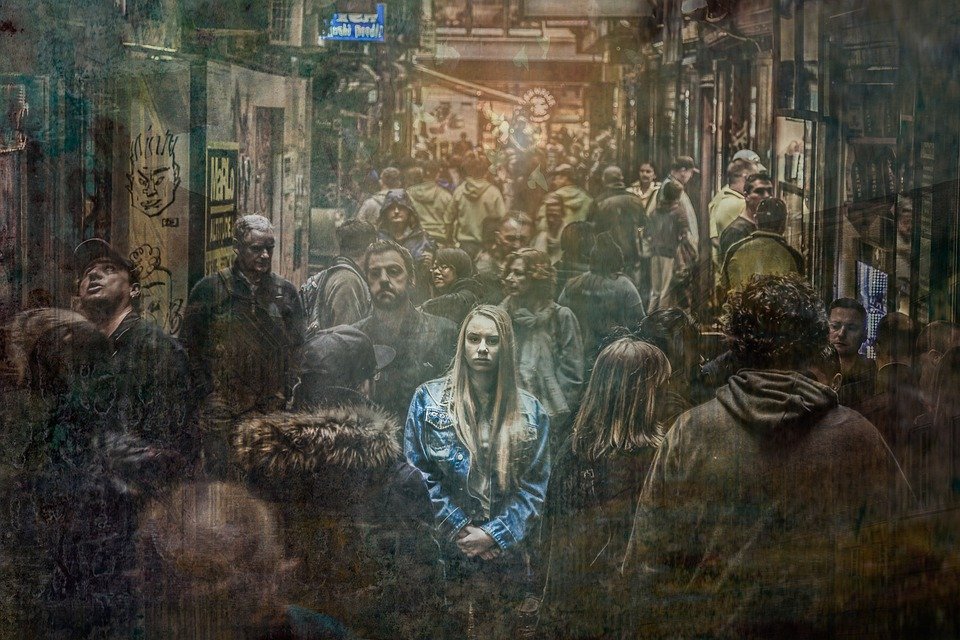 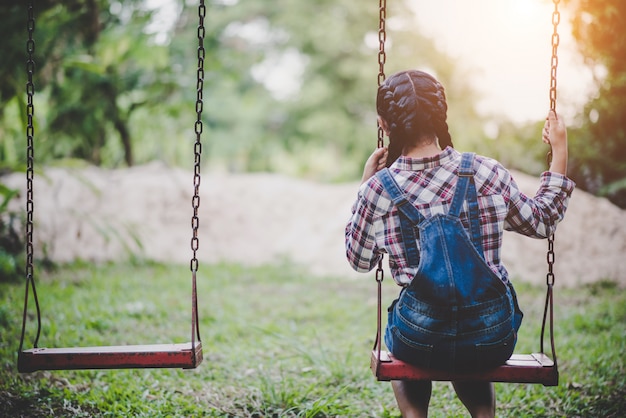 Older people: What’s the link?
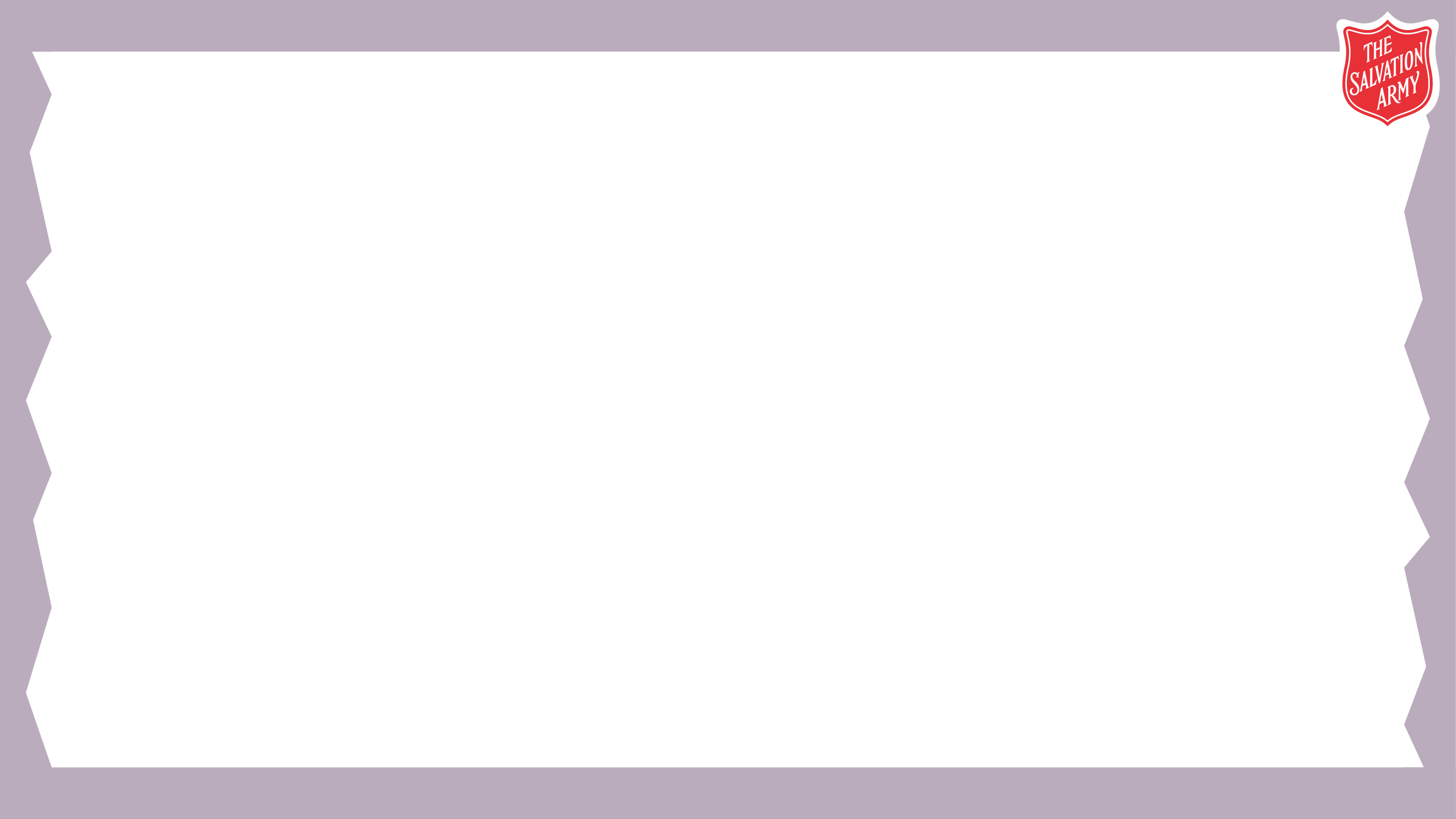 Impact of the pandemic
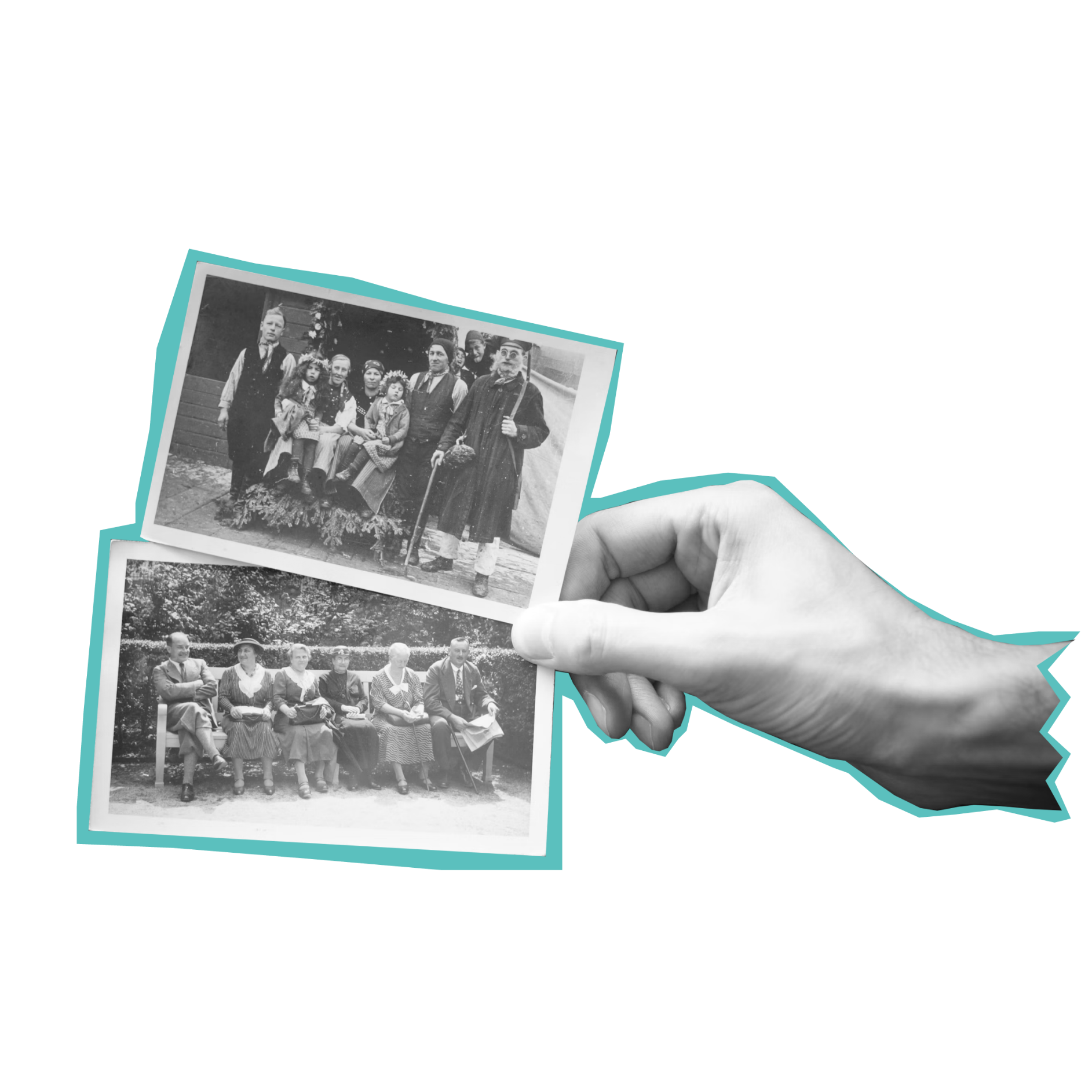 ‘90% of COVID-19 deaths in the UK occurred in those aged over 65’
(Source - ONS Statistics)
Older people: Impact of the pandemic
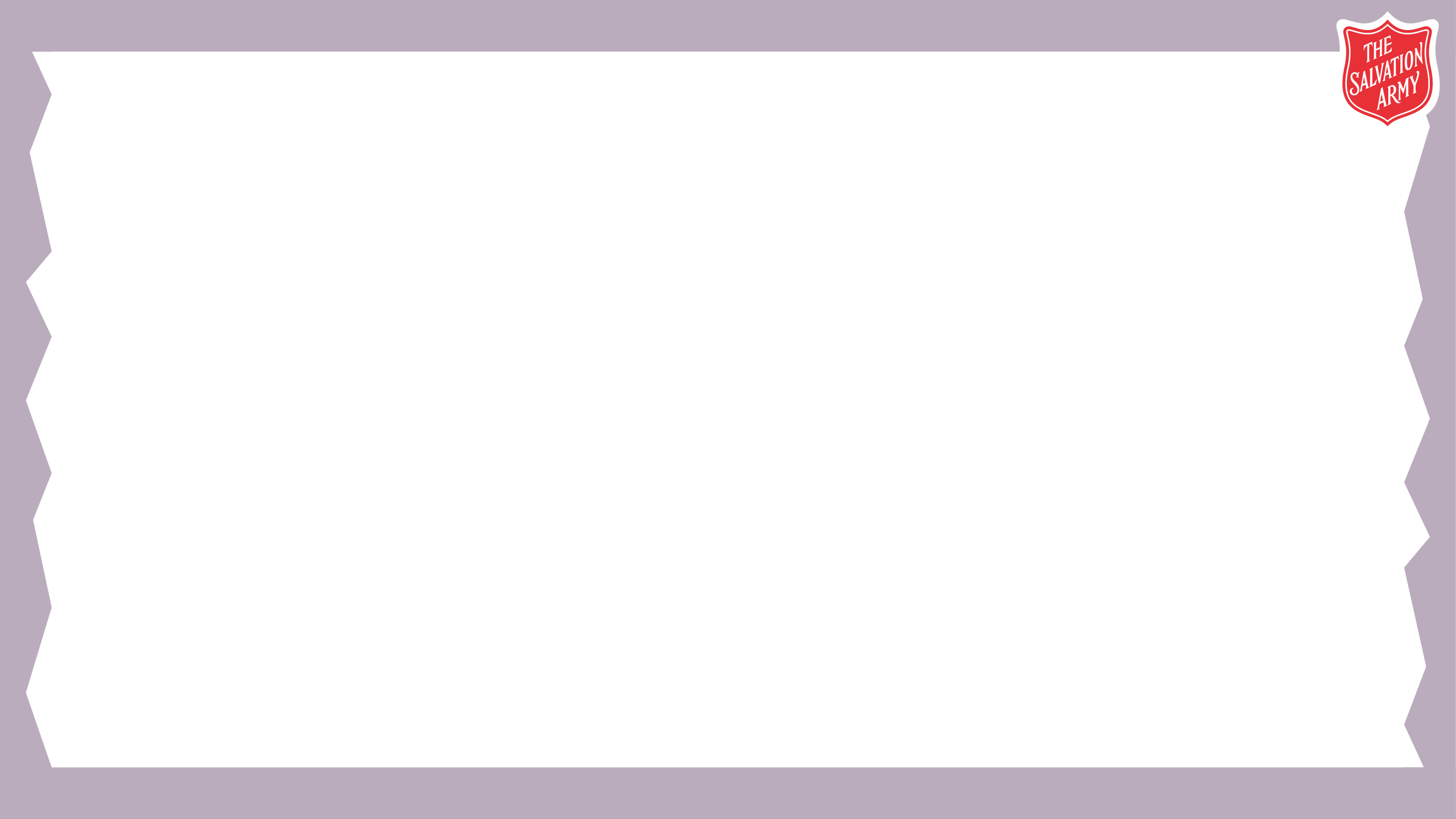 Supporting older people
Is it important to support older people?

What would happen if we didn’t?
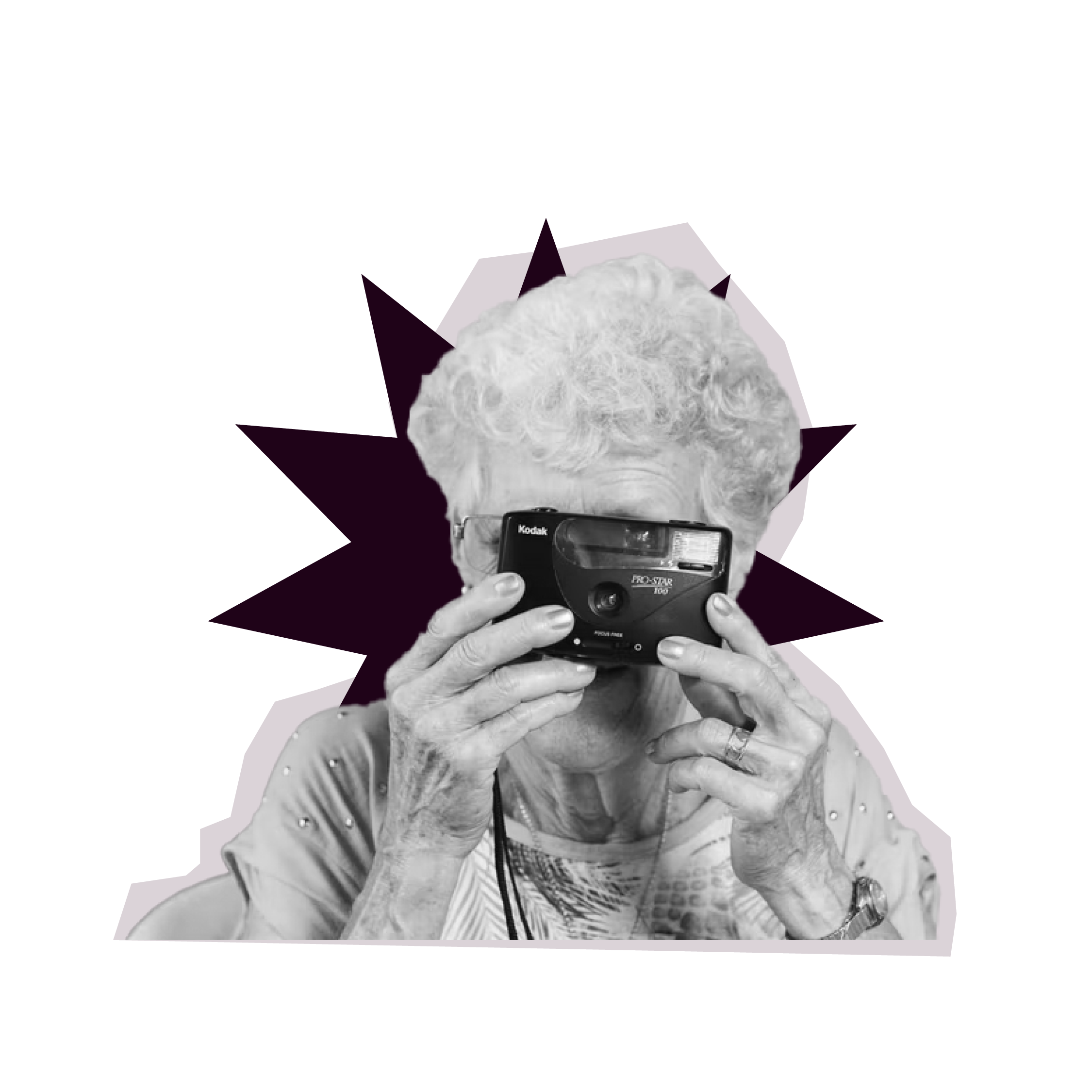 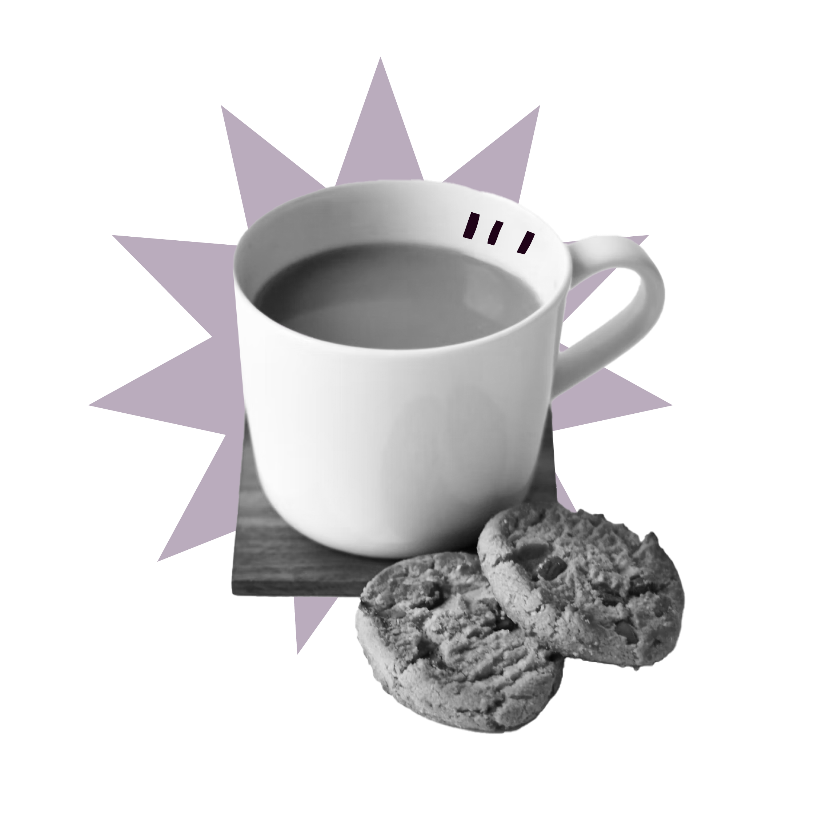 Older people: Is it important?
[Speaker Notes: Create class campaign?]
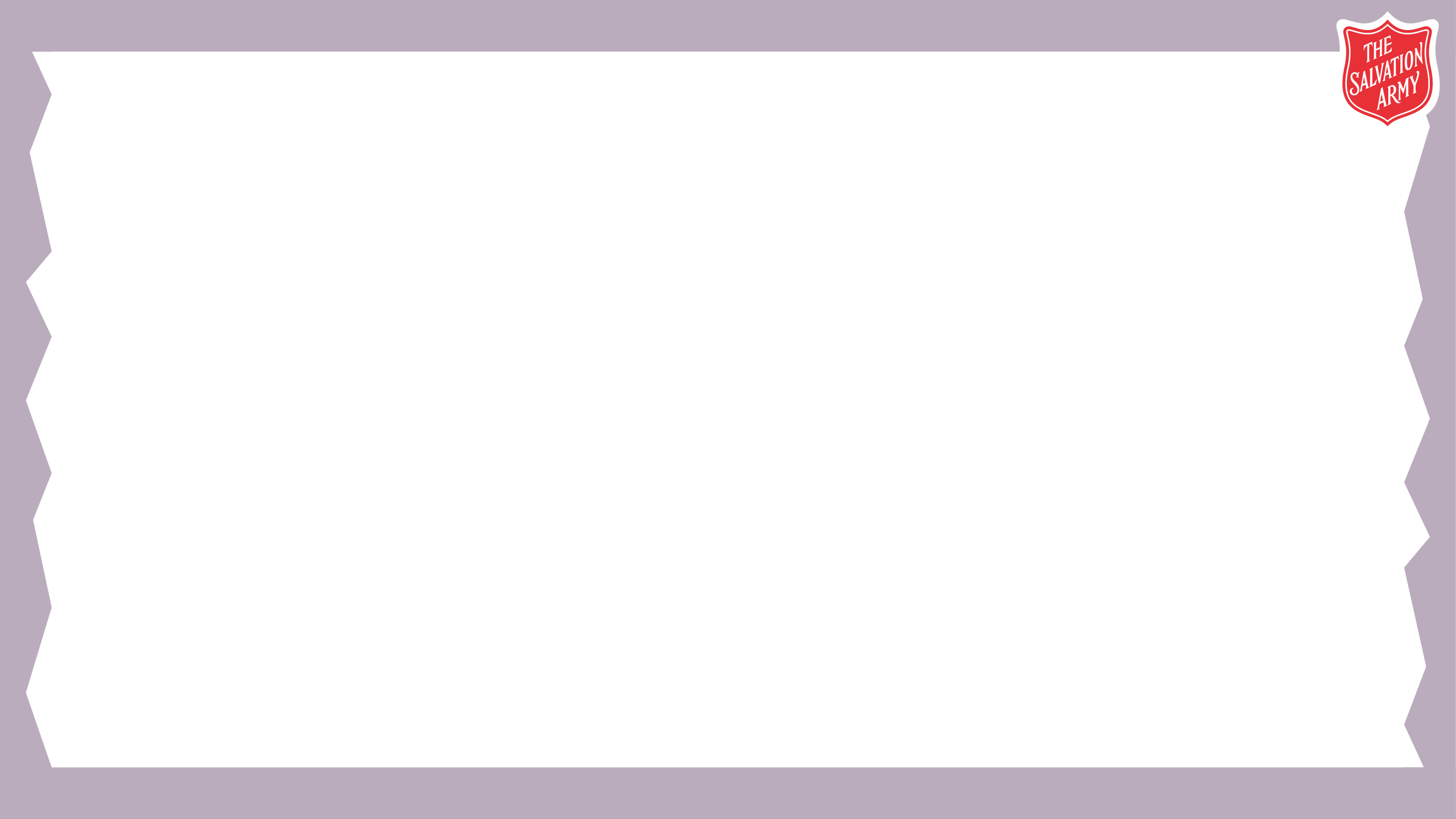 Supporting older people
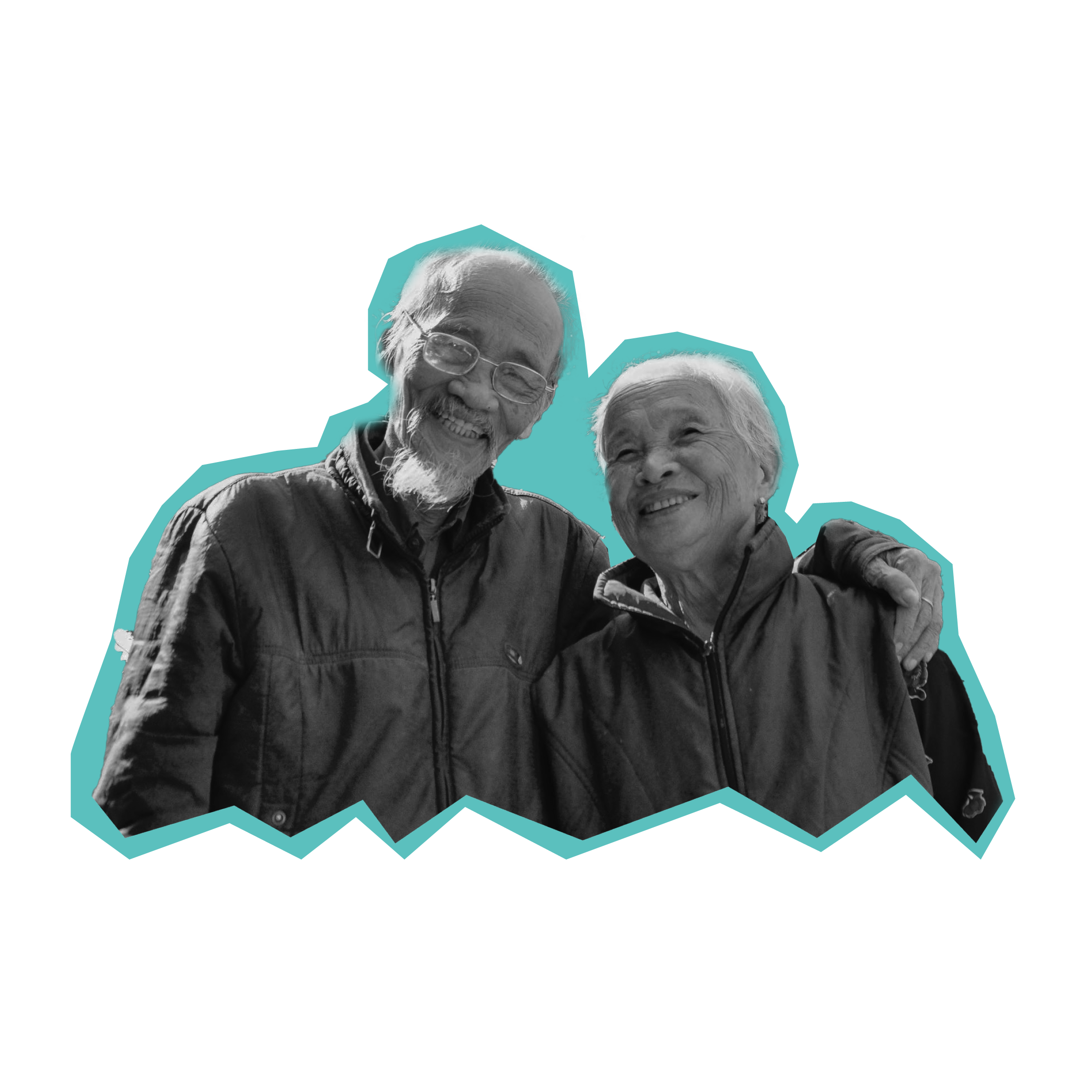 Older people: Getting involved
[Speaker Notes: Create class campaign?]
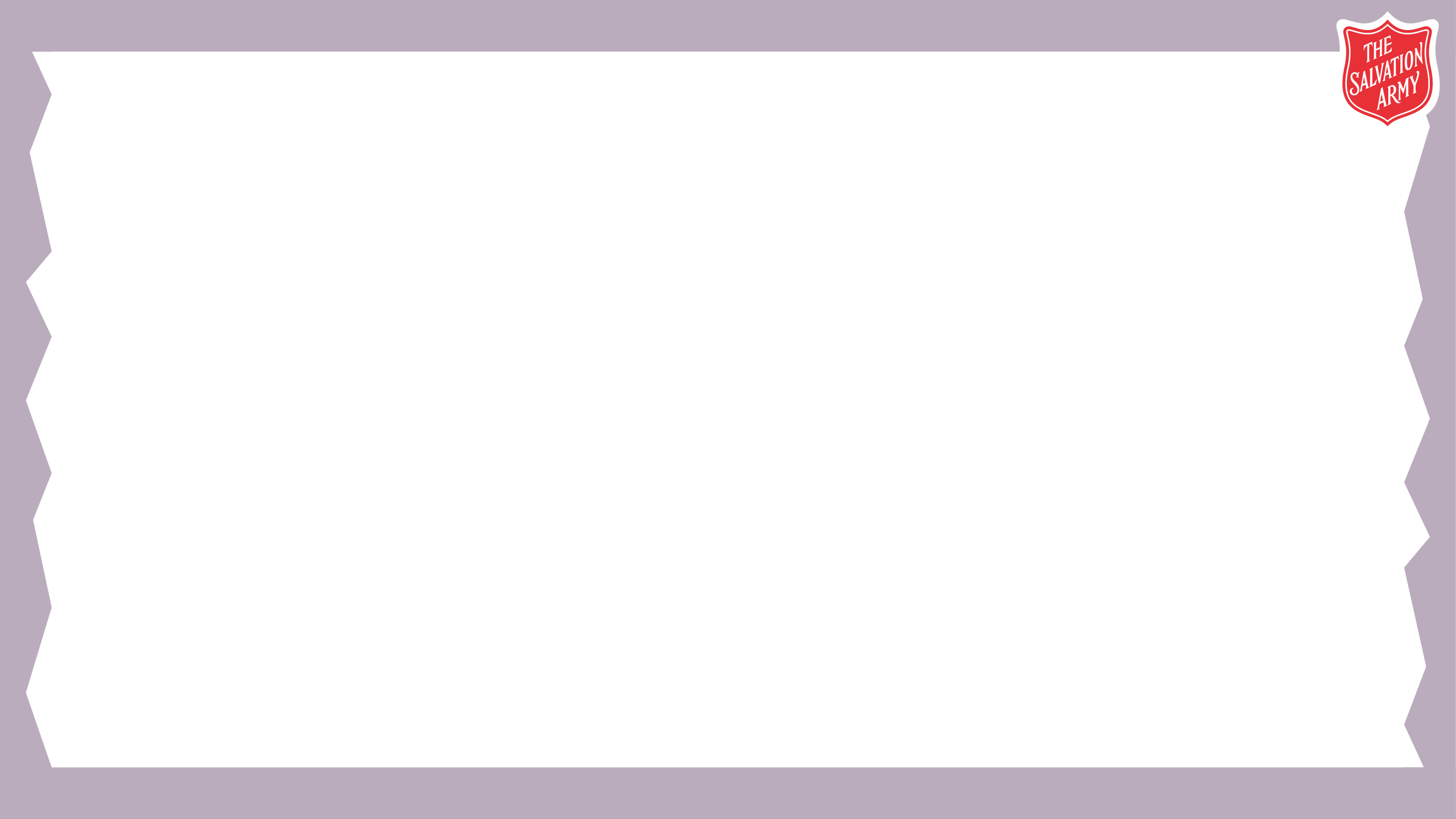 Supporting Older People
Here are just a few ideas to get you started:
Visit your local care homes 
Contact your local Salvation Army church (corps)
Invite some older people to your school for afternoon tea
Gardening 
Fundraising
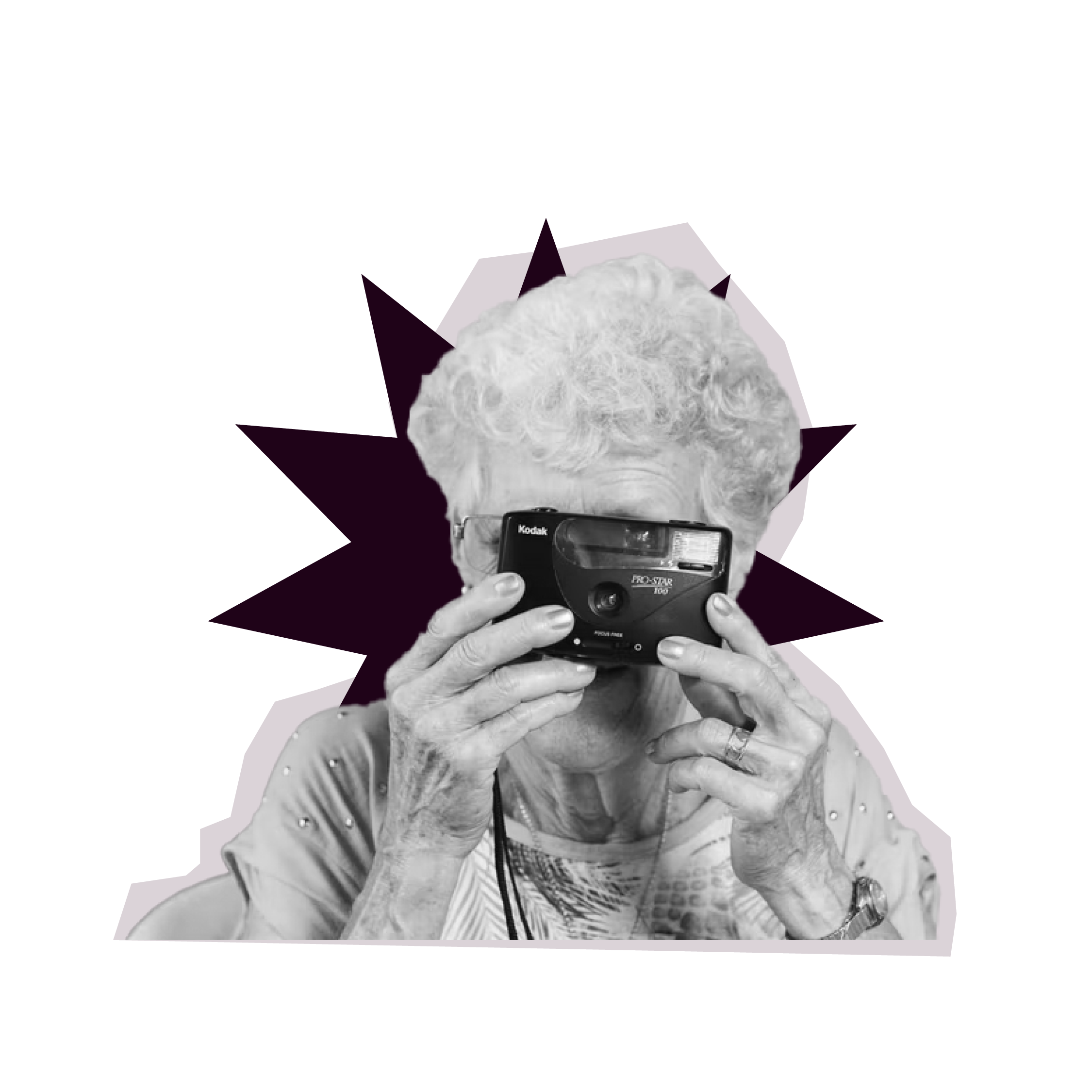 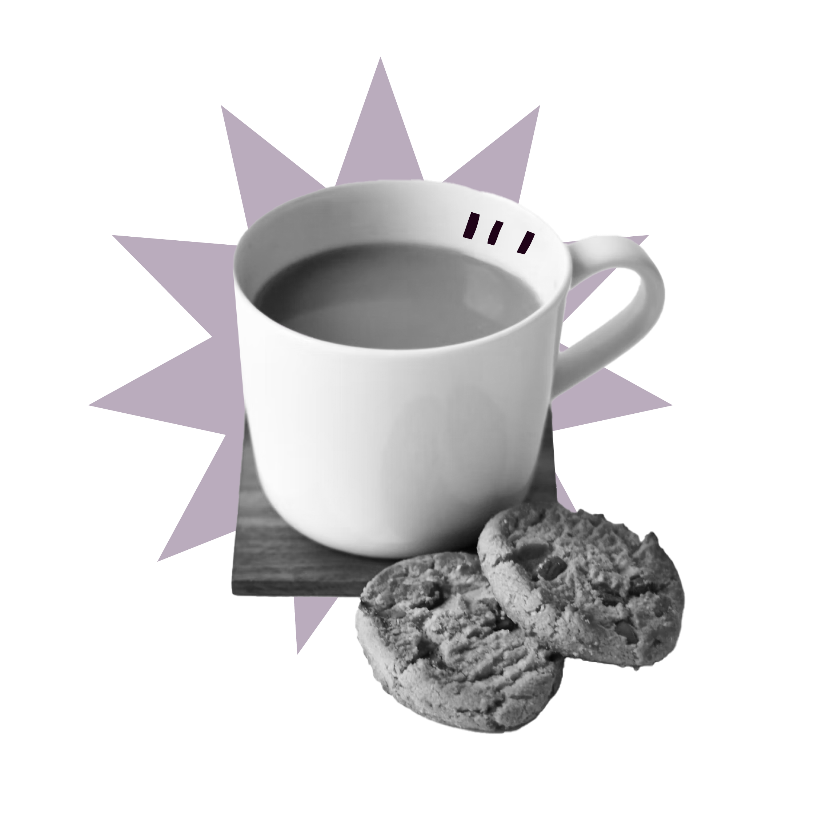 Older people: Getting involved
[Speaker Notes: The Salvation Army needs everyone to help make a difference, we can’t do this on our own.]
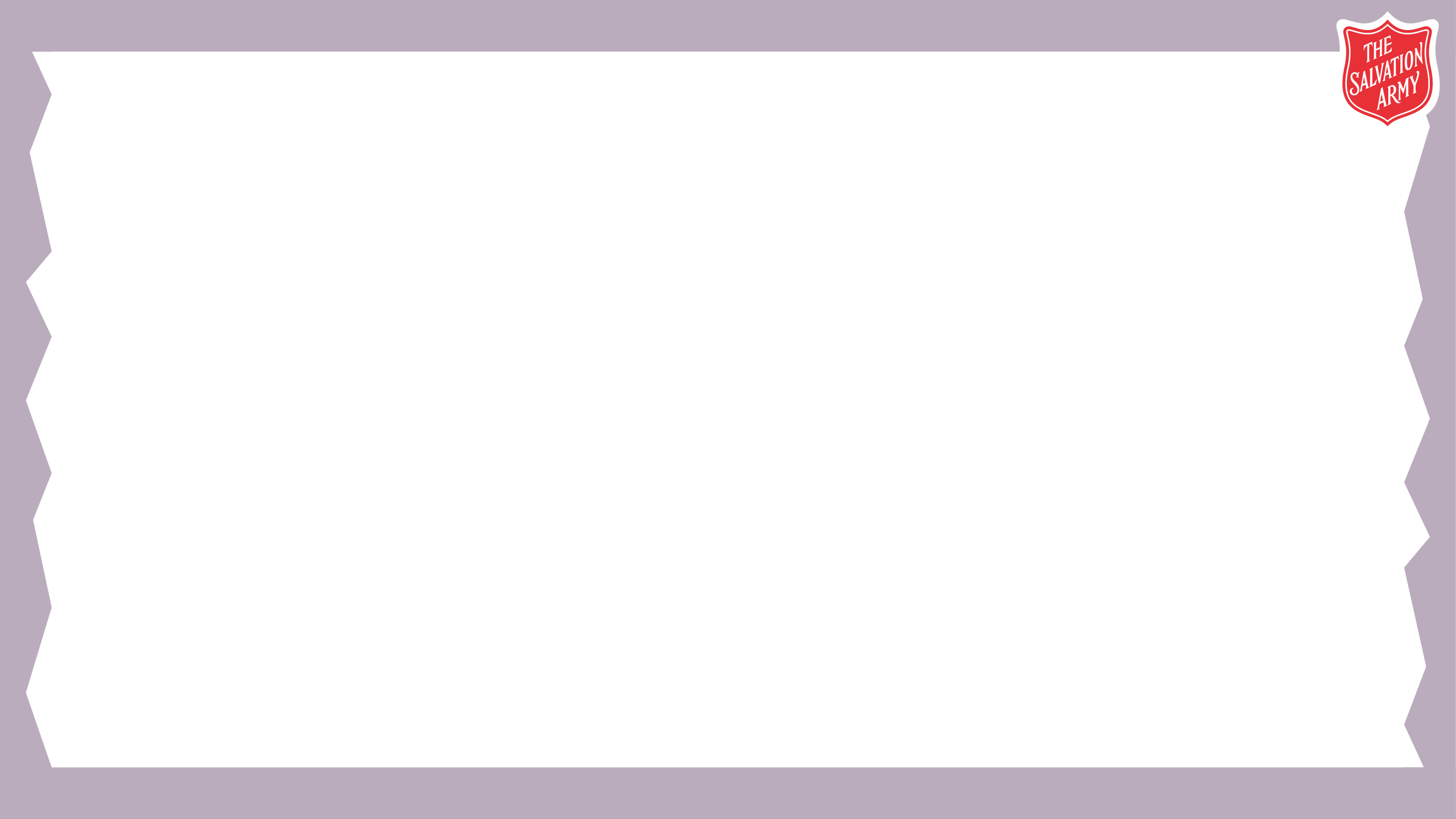 Older people in our community
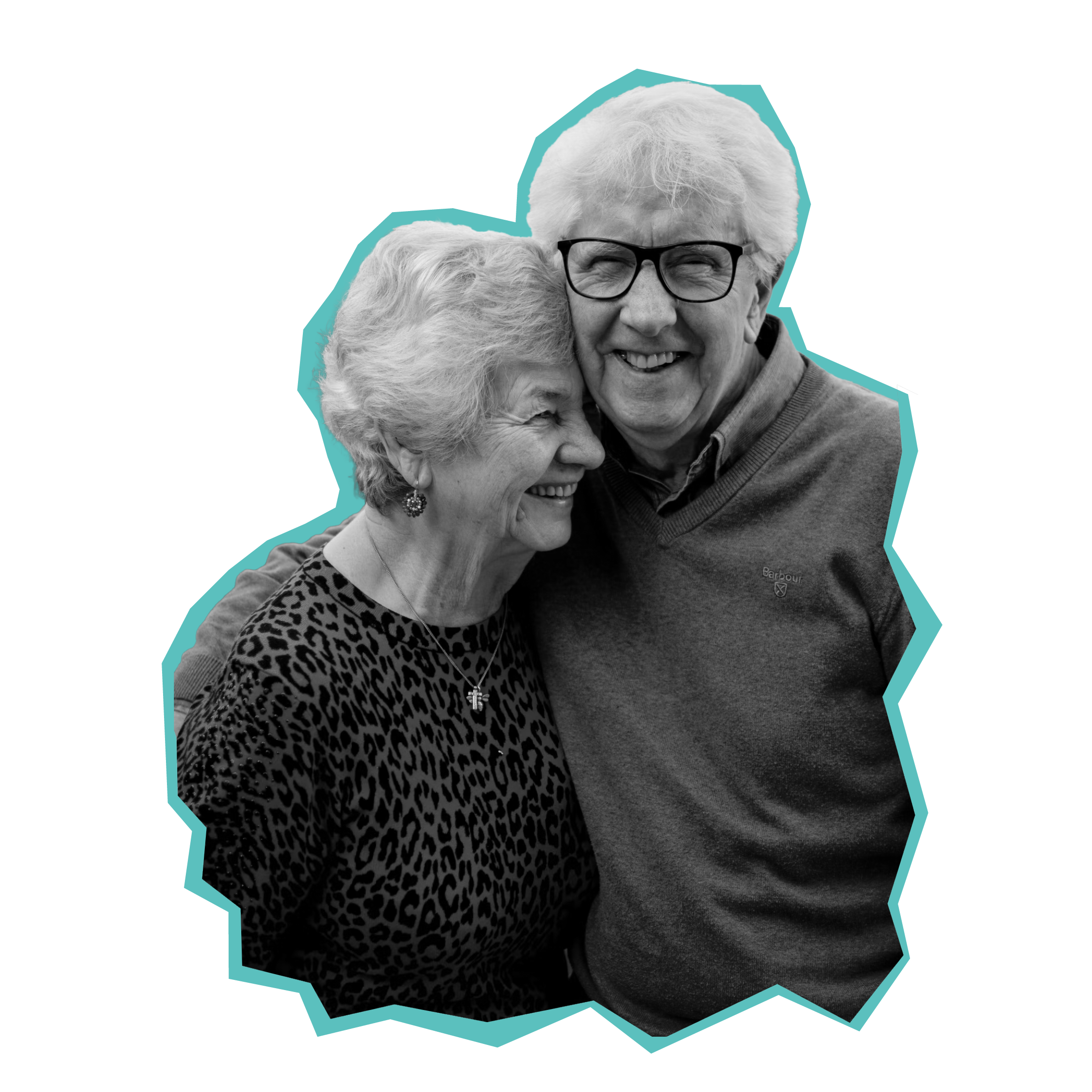 We can support older people in our community by…
We would need to ask…
The following resources would be useful…
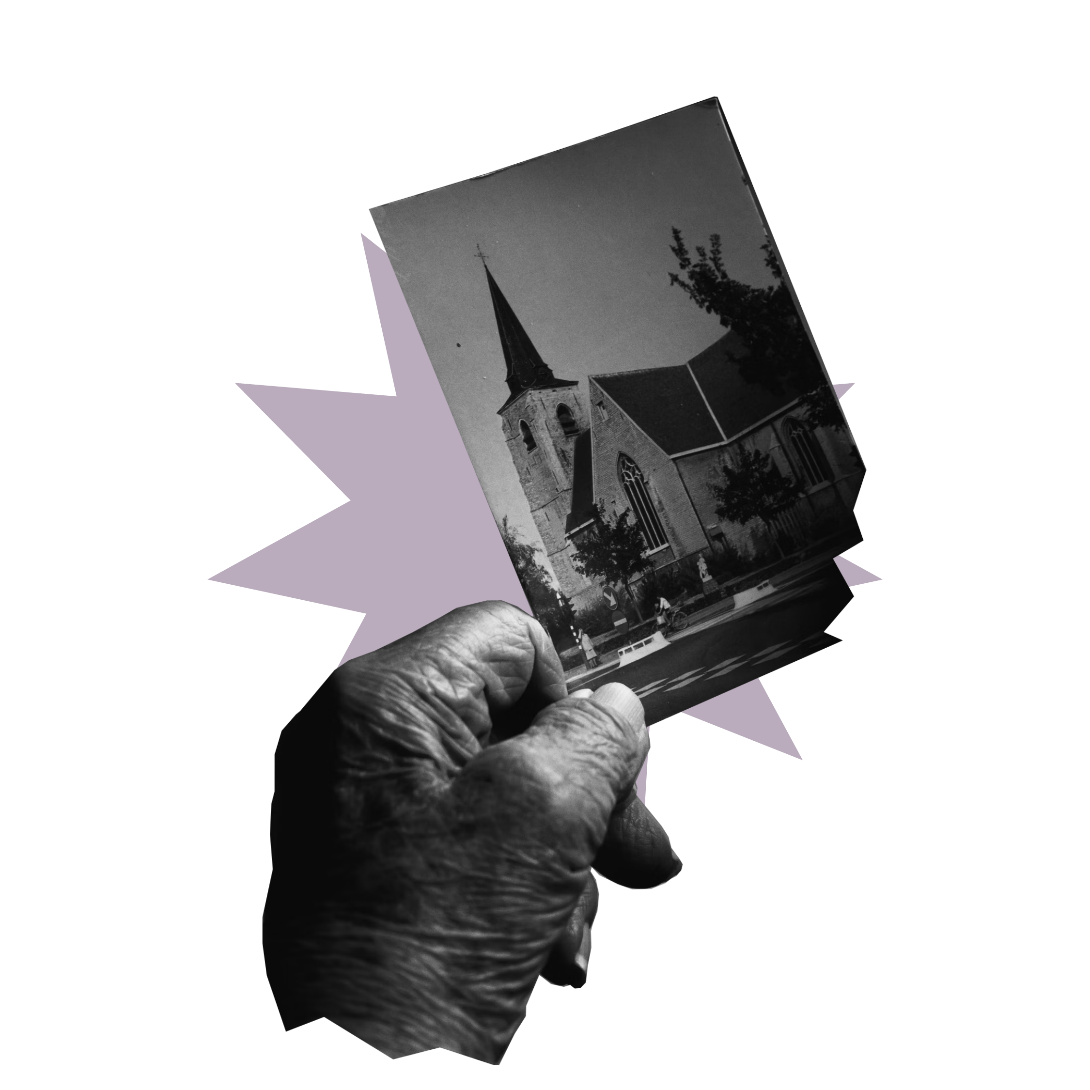 Older people: Supporting older people
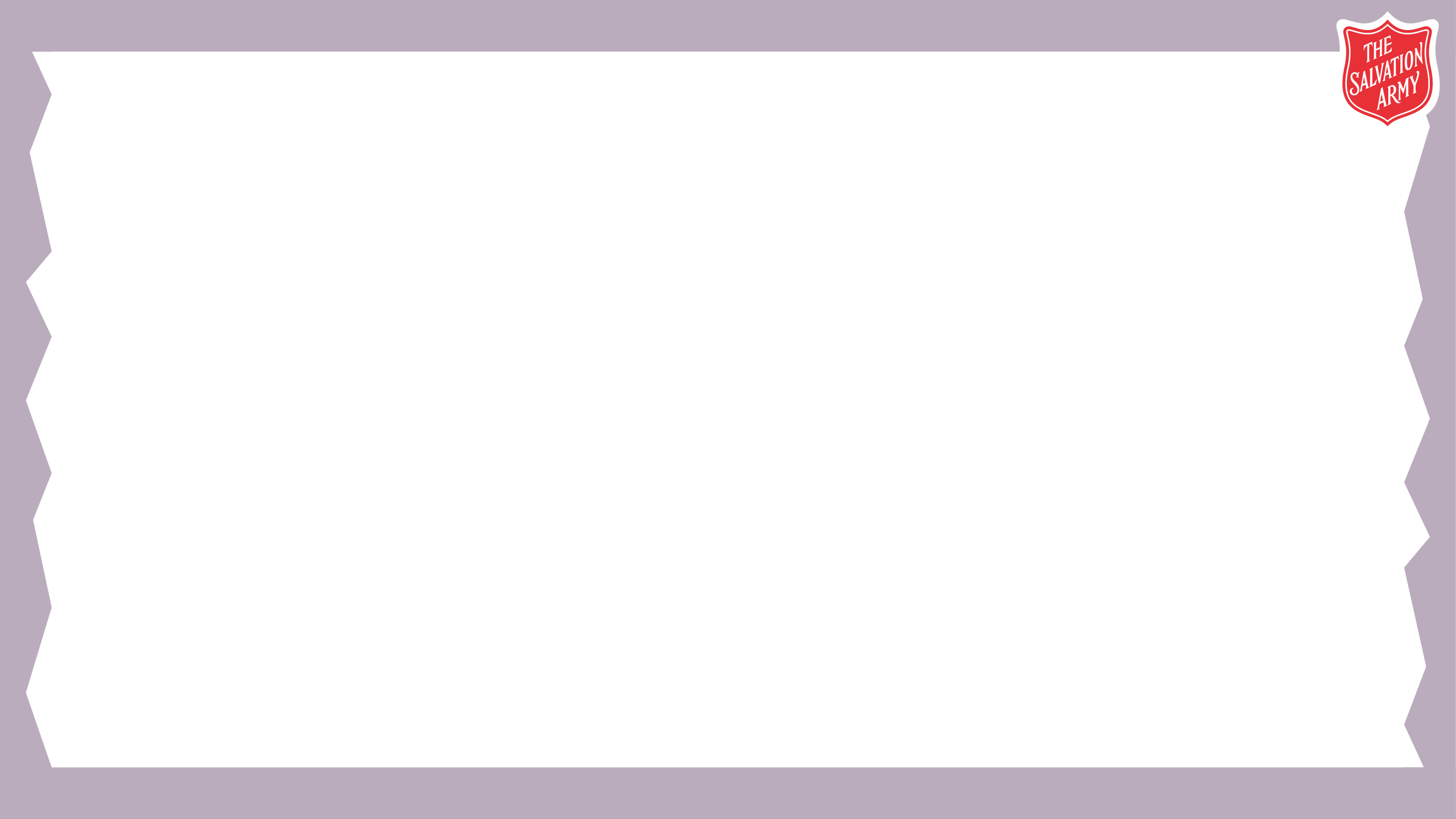 Quiz – inbetweeners
Find a word that gives both words on either side a meaning.
EXAMPLE
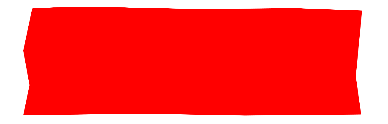 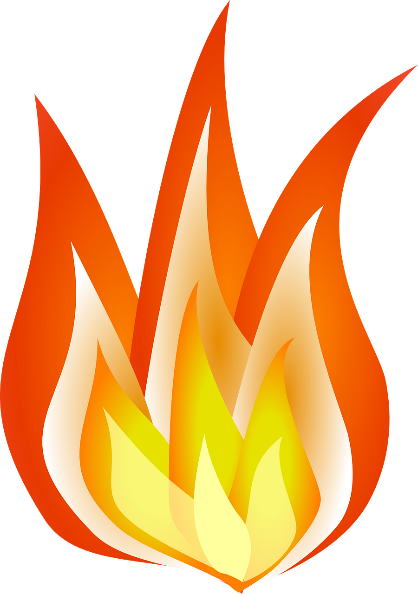 Chocolate
Hot  			              Egg
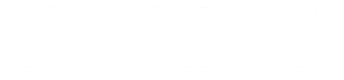 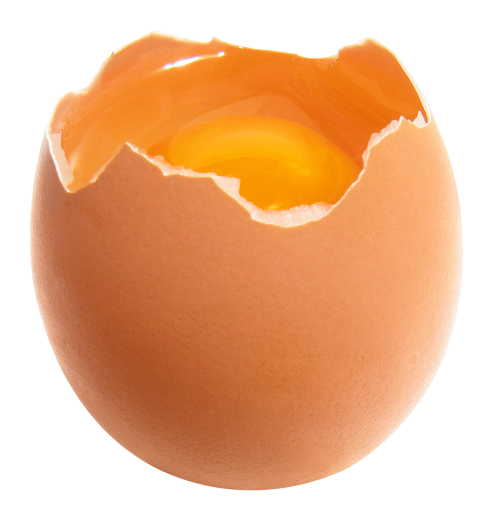 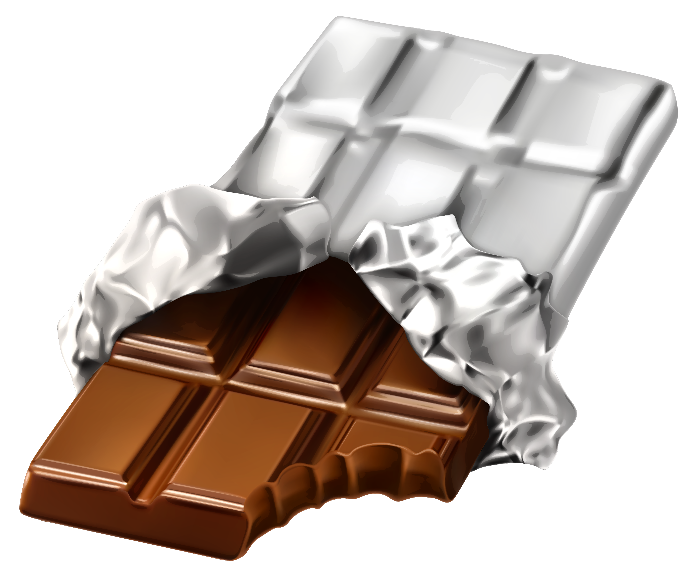 Older people: Inbetweeners  quiz
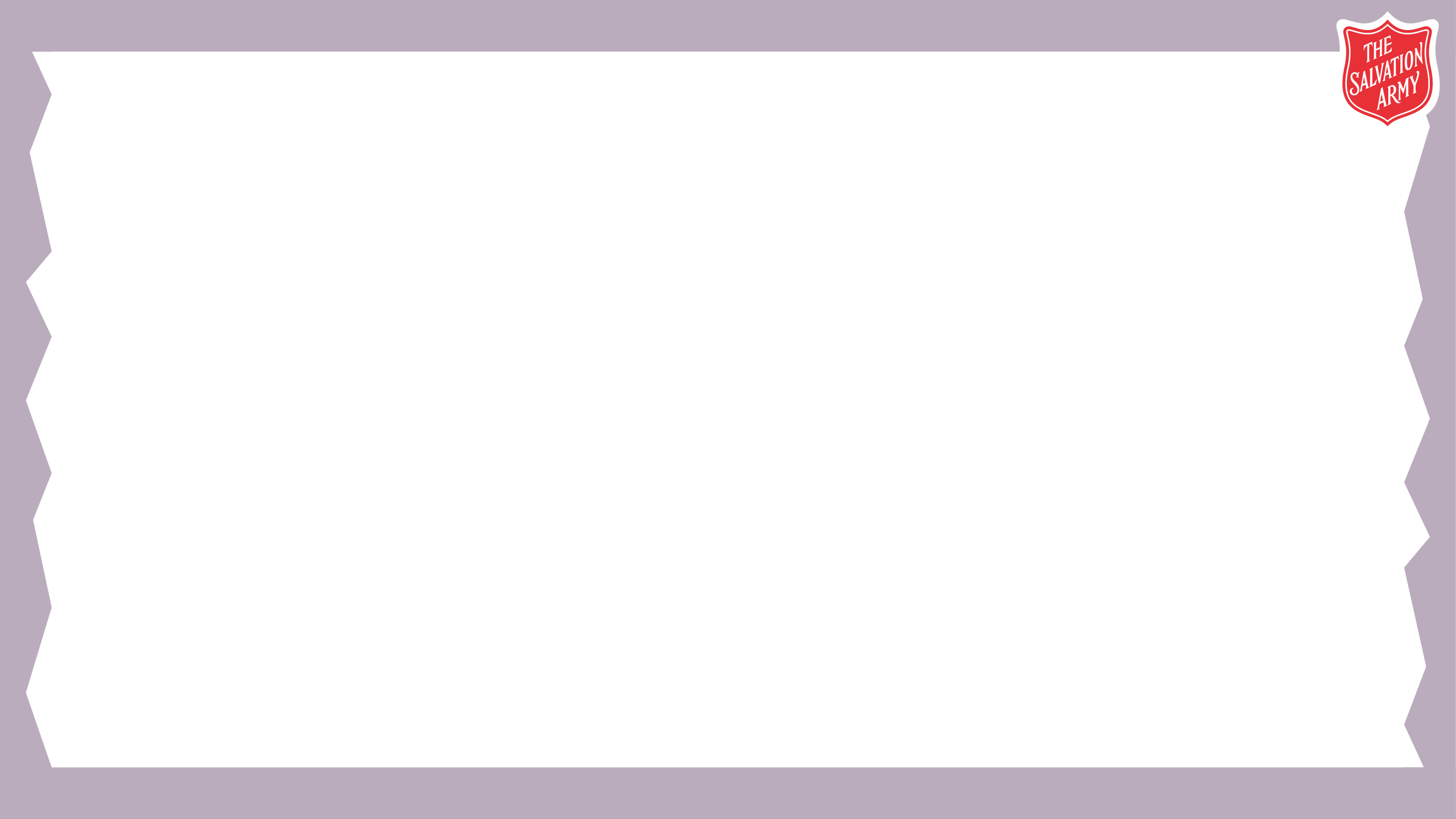 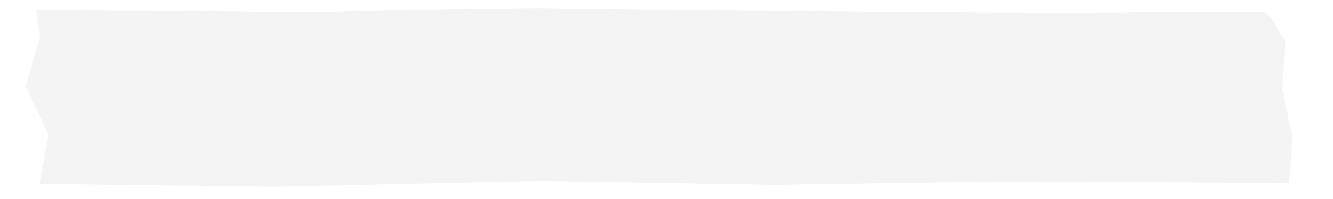 Find a word that gives both words on either side a meaning.
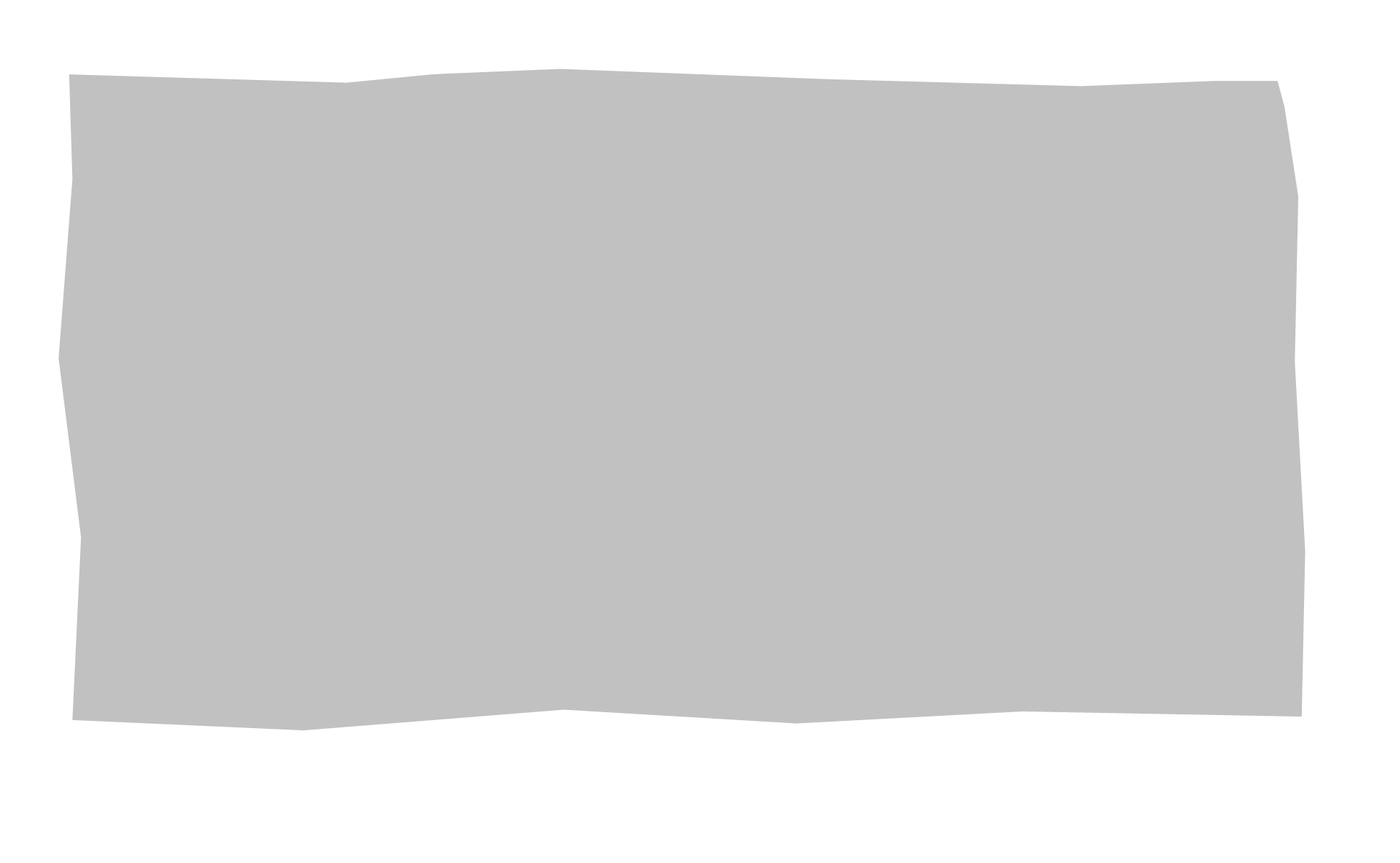 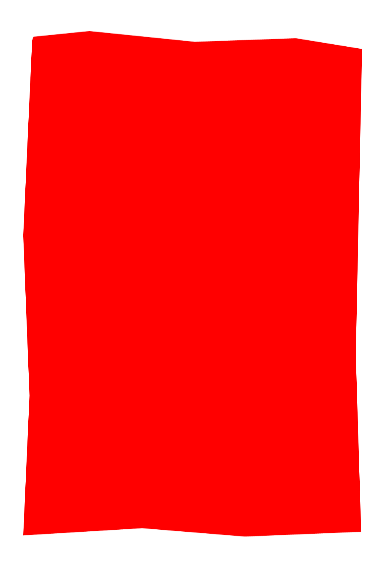 Care							Work
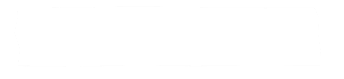 HOME
Salvation						Base
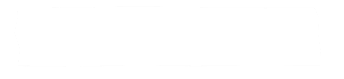 ARMY
TEA
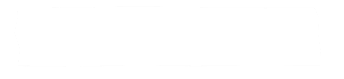 Afternoon						Leaf
Full						           Time
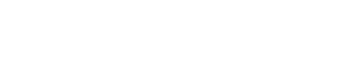 LIFE
Brass   	           			        	  Members
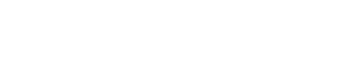 BAND
Charity				                  Keeper
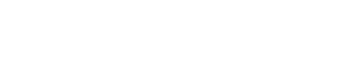 SHOP
Older people: Inbetweeners quiz